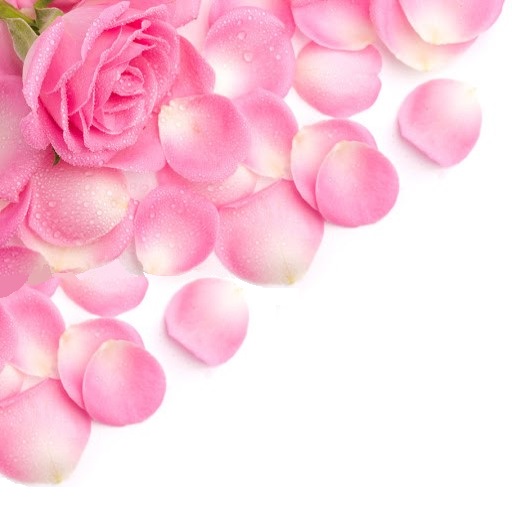 在痲瘋村與耶穌相遇A Touch and A Word
路加福音 5:12-13
路加福音 5:12-13
12 有一回，耶穌在一個城裡，有人滿身長了大痲瘋，看見他，就俯伏在地，求他說：「主若肯，必能叫我潔淨了。」 
13 耶穌伸手摸 他，說：「我肯，你潔淨了吧！」大痲瘋立刻就離了他的身。
健康2.0
漢生病舊稱為痲瘋、或癩病，是癩分枝桿菌（Mycobacterium leprae）所引起的疾病，男性患者比女性患者多。該疾病的英文名稱起源於拉丁文的lepra，意義為「鱗片」。此症主要侵犯人體周邊神經以及皮膚、黏膜，早期的症狀包括皮膚出現紅色或白色斑塊、丘疹以及結節，並且喪失感覺，如果沒有妥善治療，晚期痲瘋會對患者帶來嚴重的傷害，可能使患者失明、耳聾、鼻樑塌陷以及四肢潰爛等。由於痲瘋病人外貌有巨大改變，因此痲瘋病人往往被人認為是一種咒詛而被驅離厭棄，但20世紀因特效藥DDS的發明，就為此症帶來解藥，幾乎都可完全治癒，但是病人卻因為肢體及功能的殘缺，還是會受到世人眼光的歧視，所以他們仍然是被隔離在這個世界之外的。
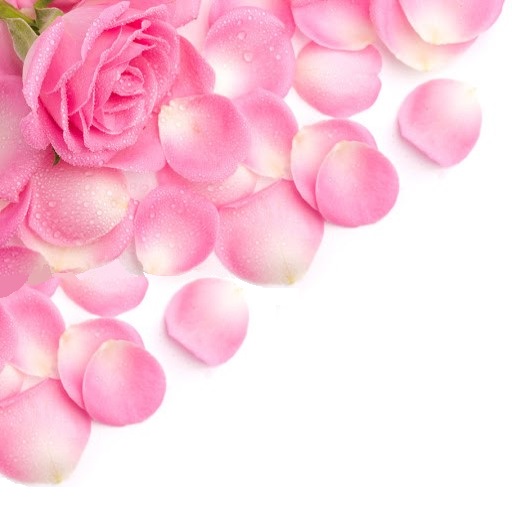 這世上完全的絕望只有一個唯一的希望
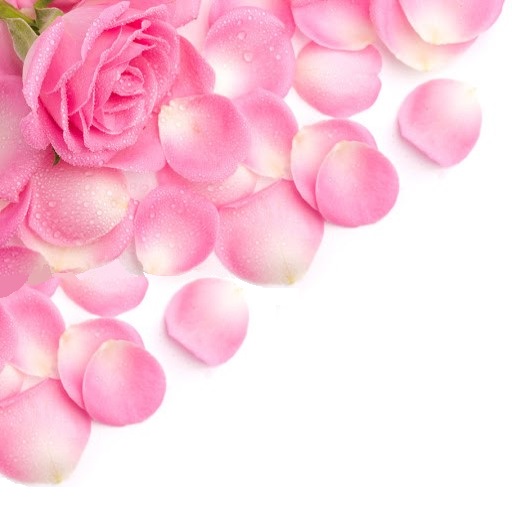 人生現實
人的困境
人的本份
主的恩典
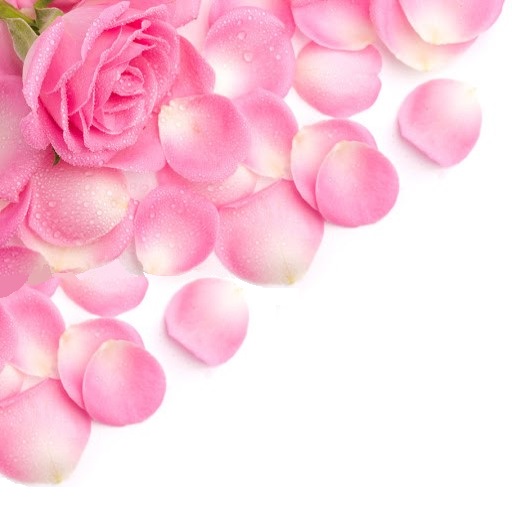 只有愛能拯救最糟的絕望，最重的傷痛唯有愛能醫治
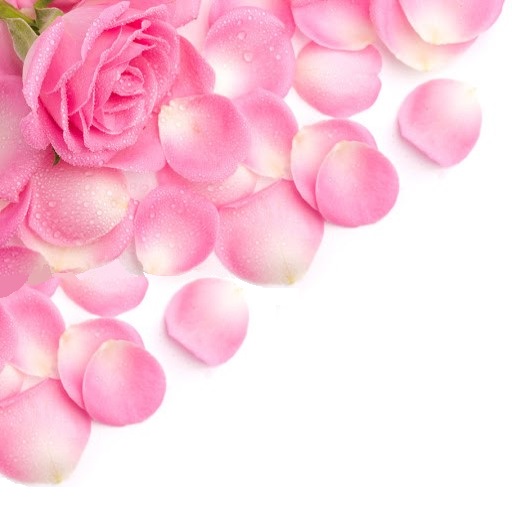 a Touch and a Word
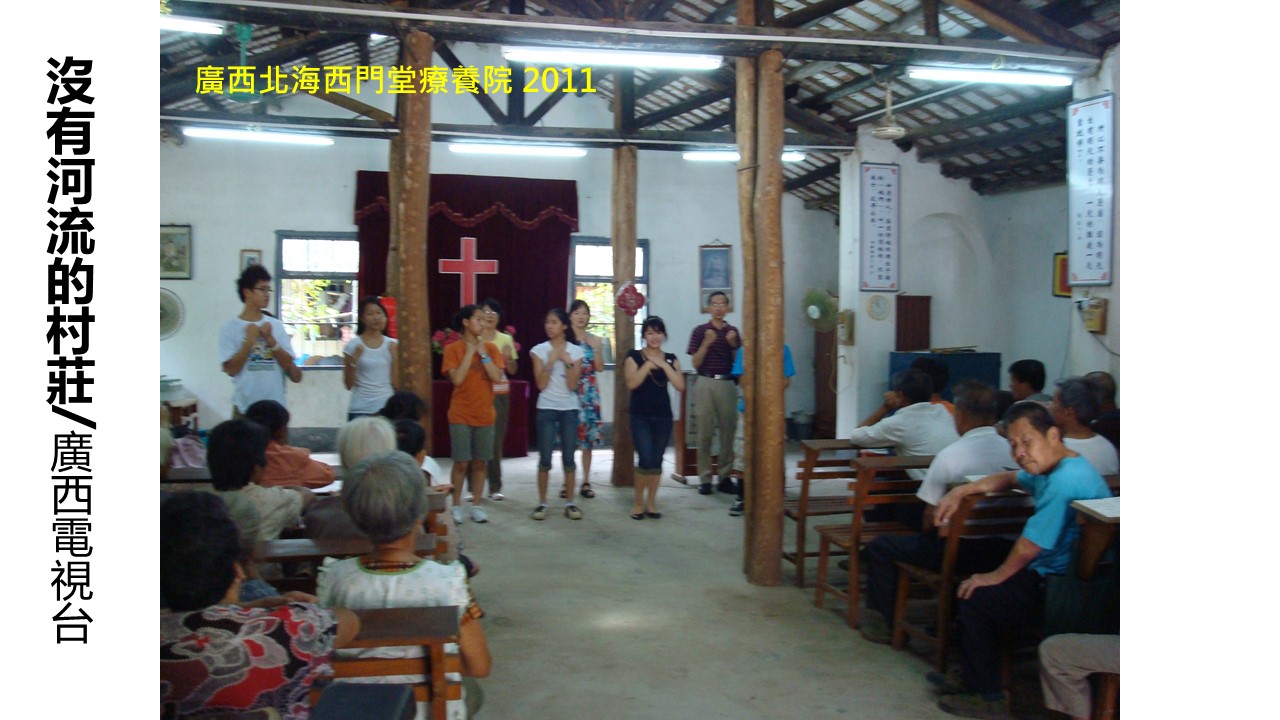 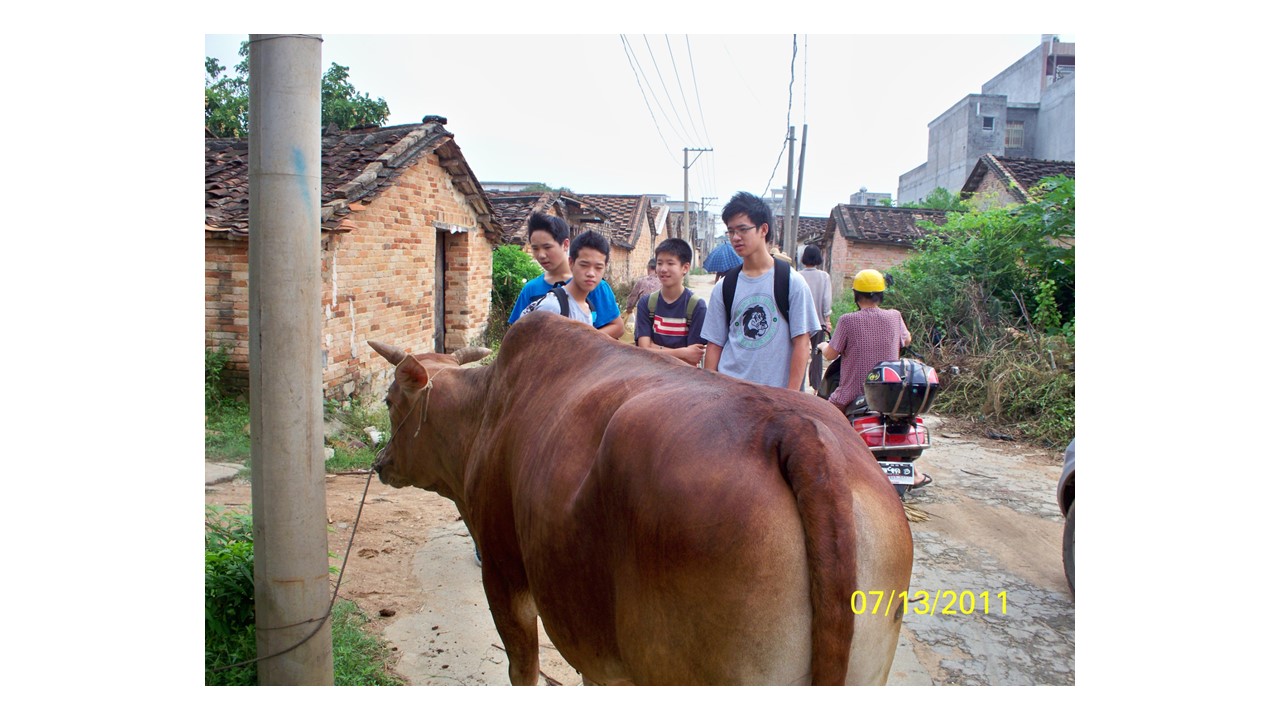 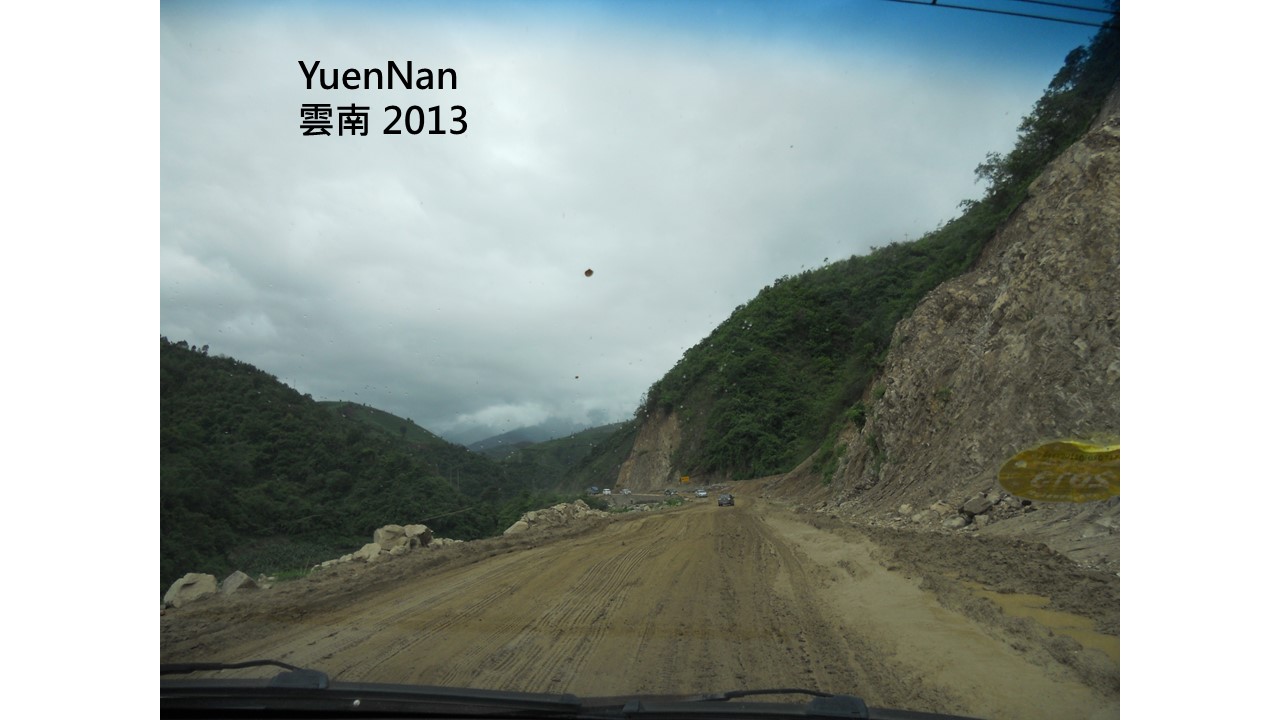 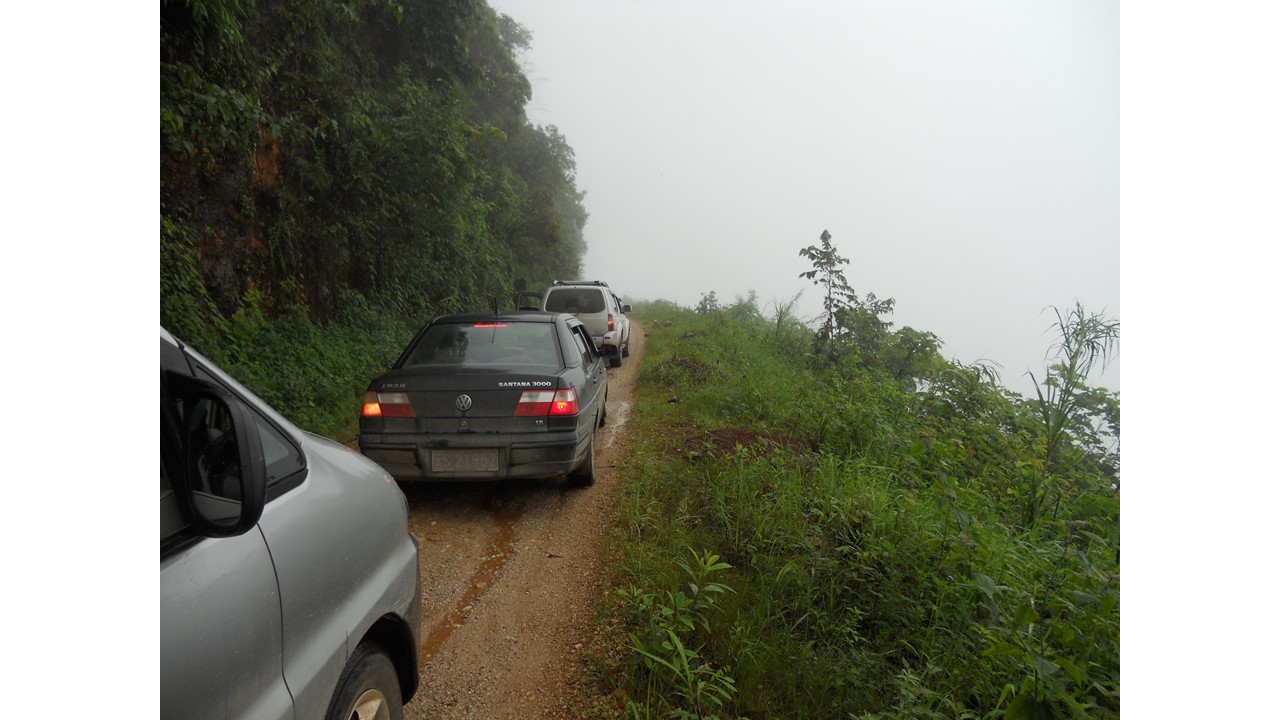 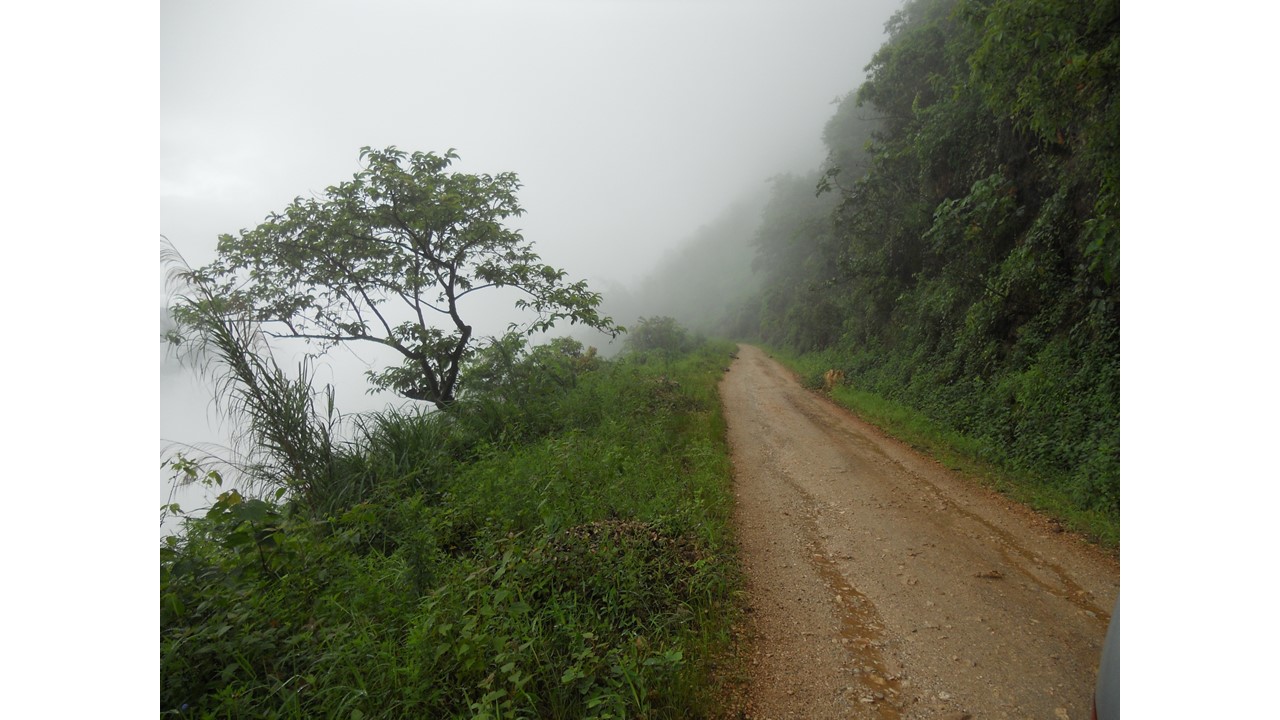 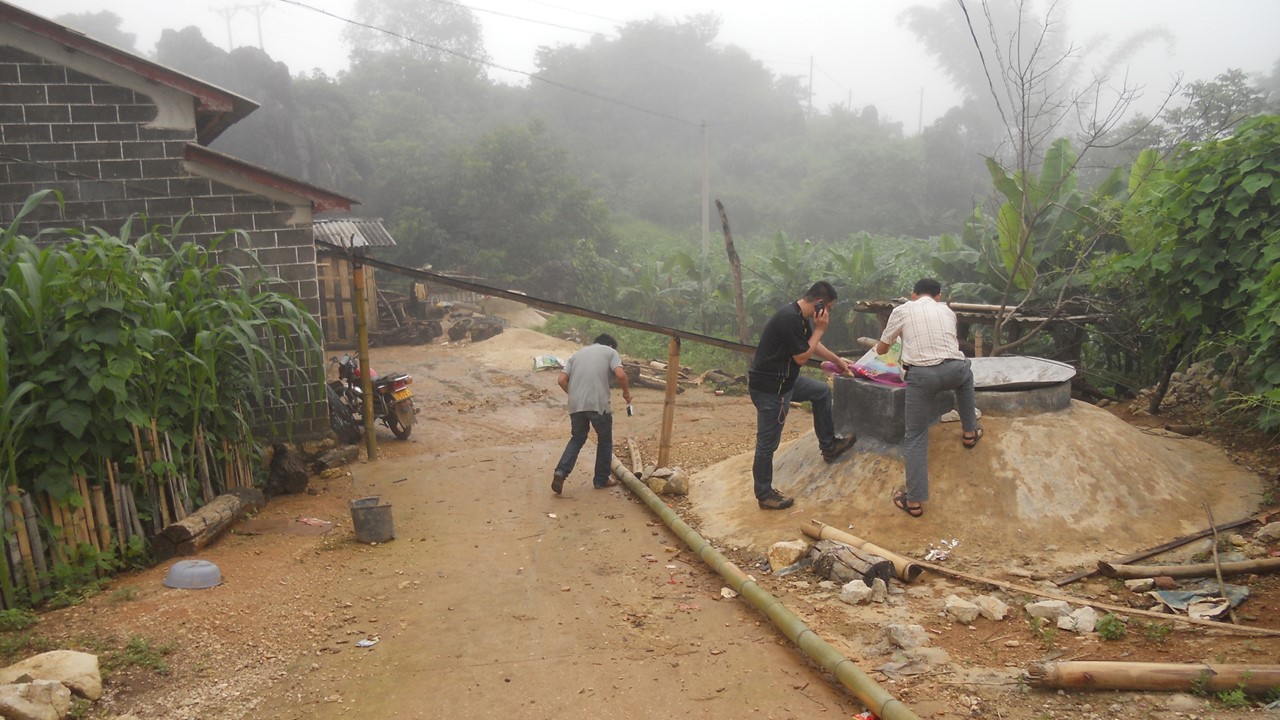 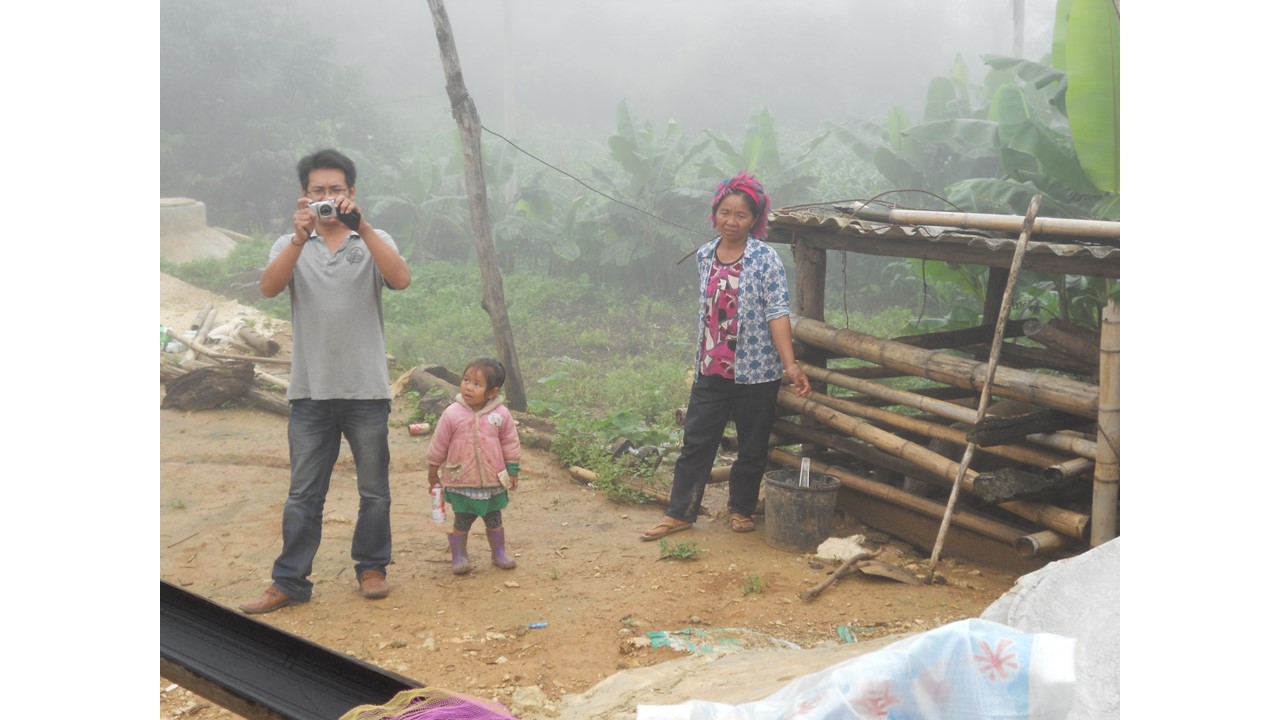 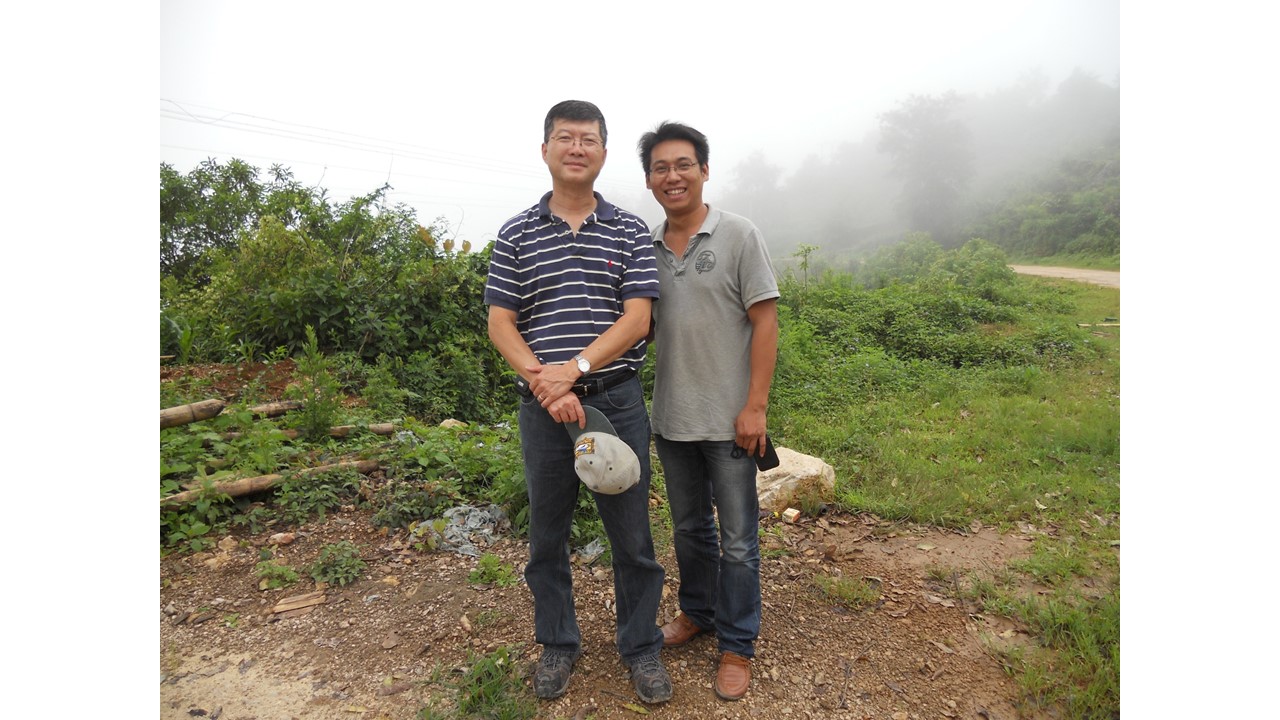 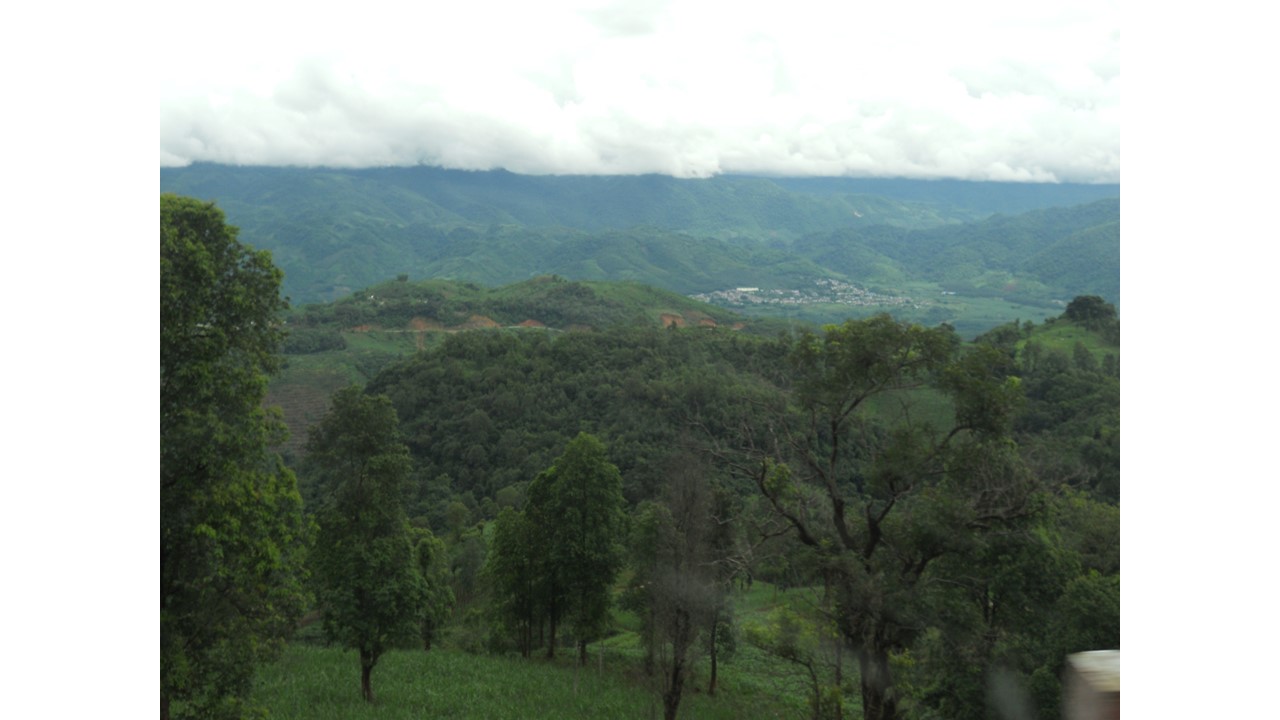 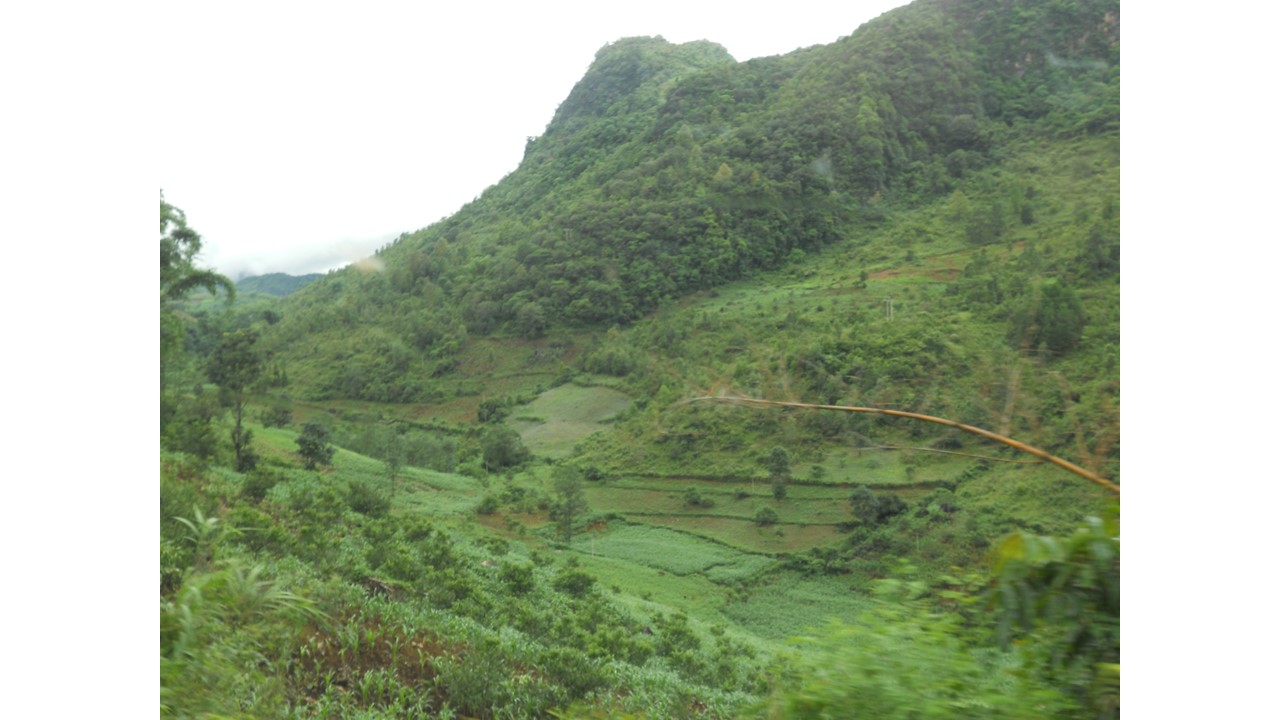 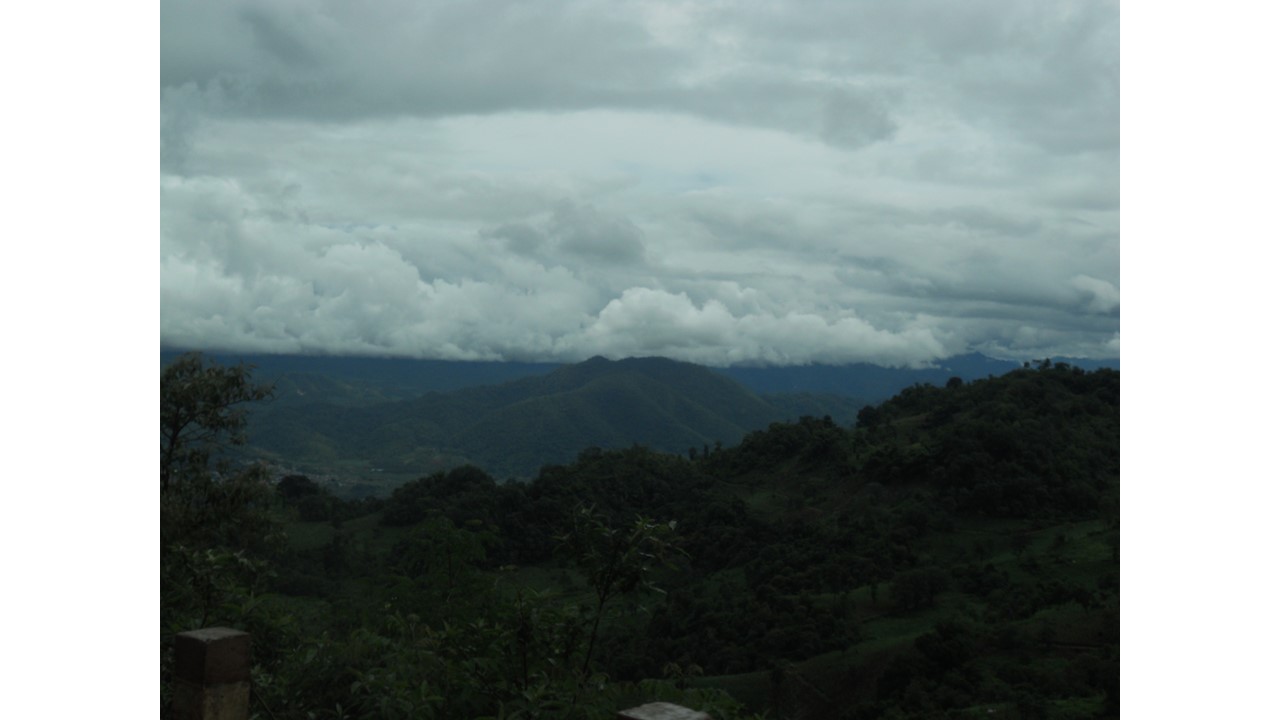 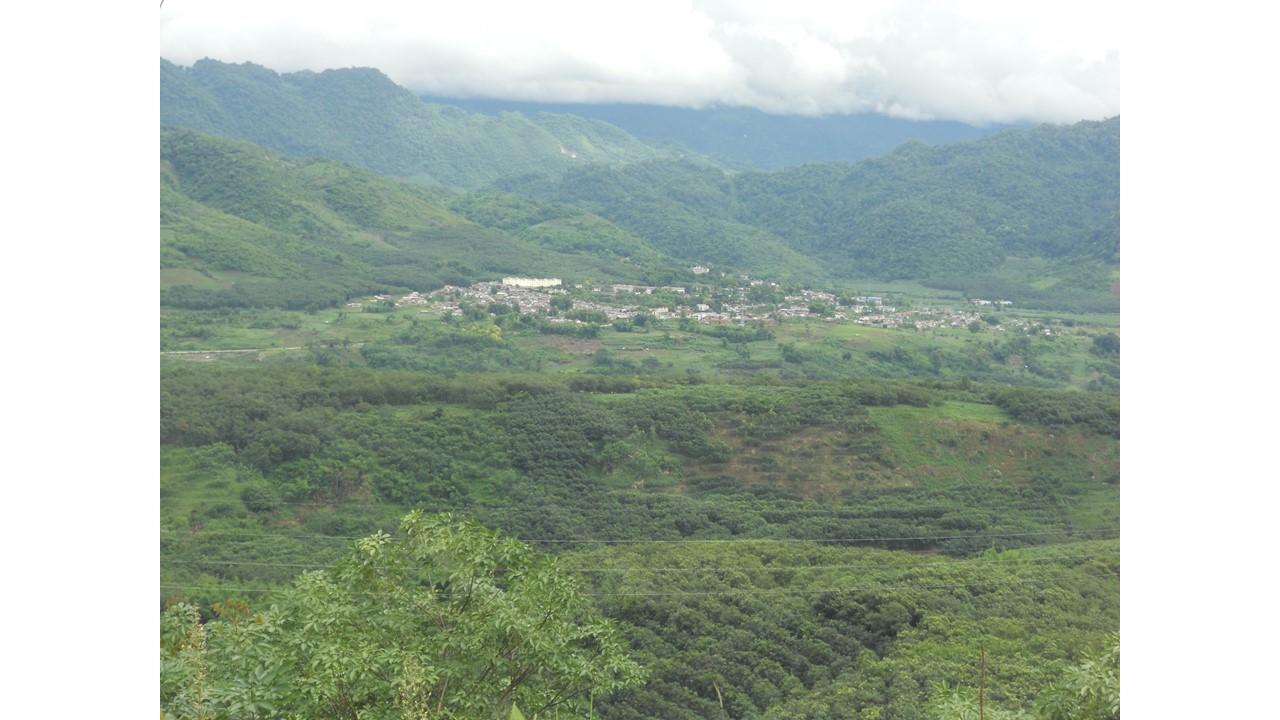 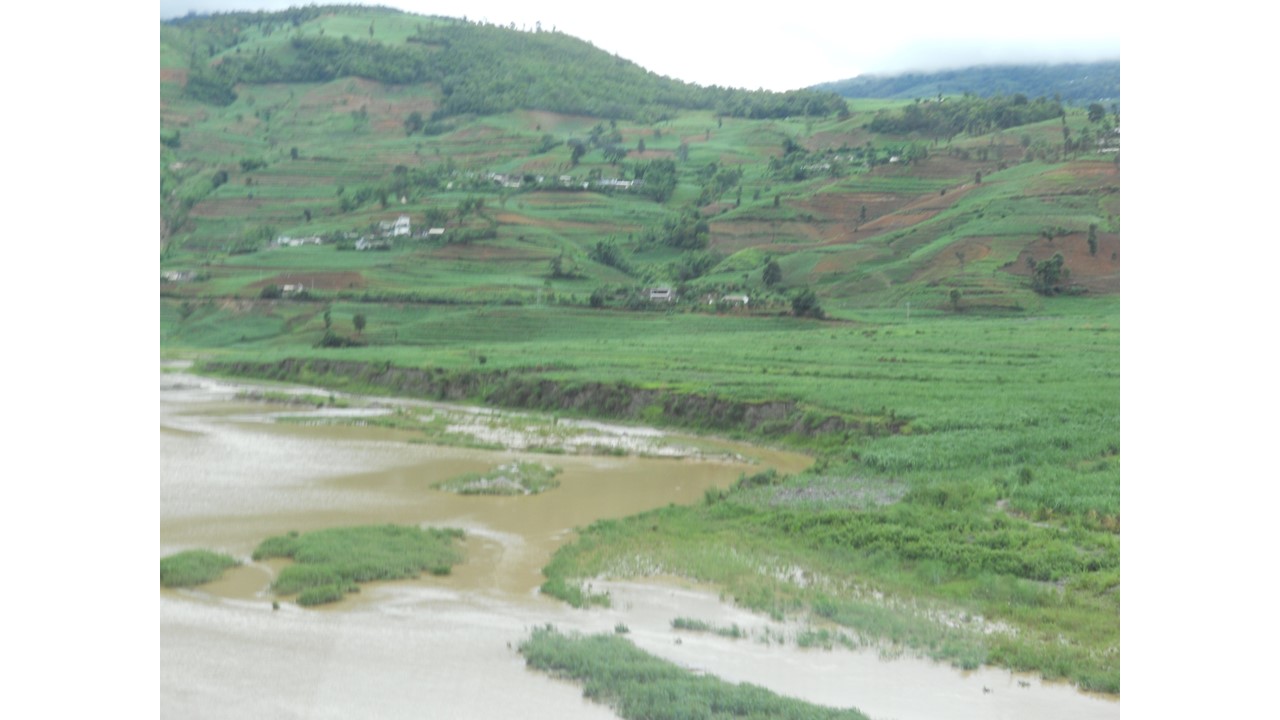 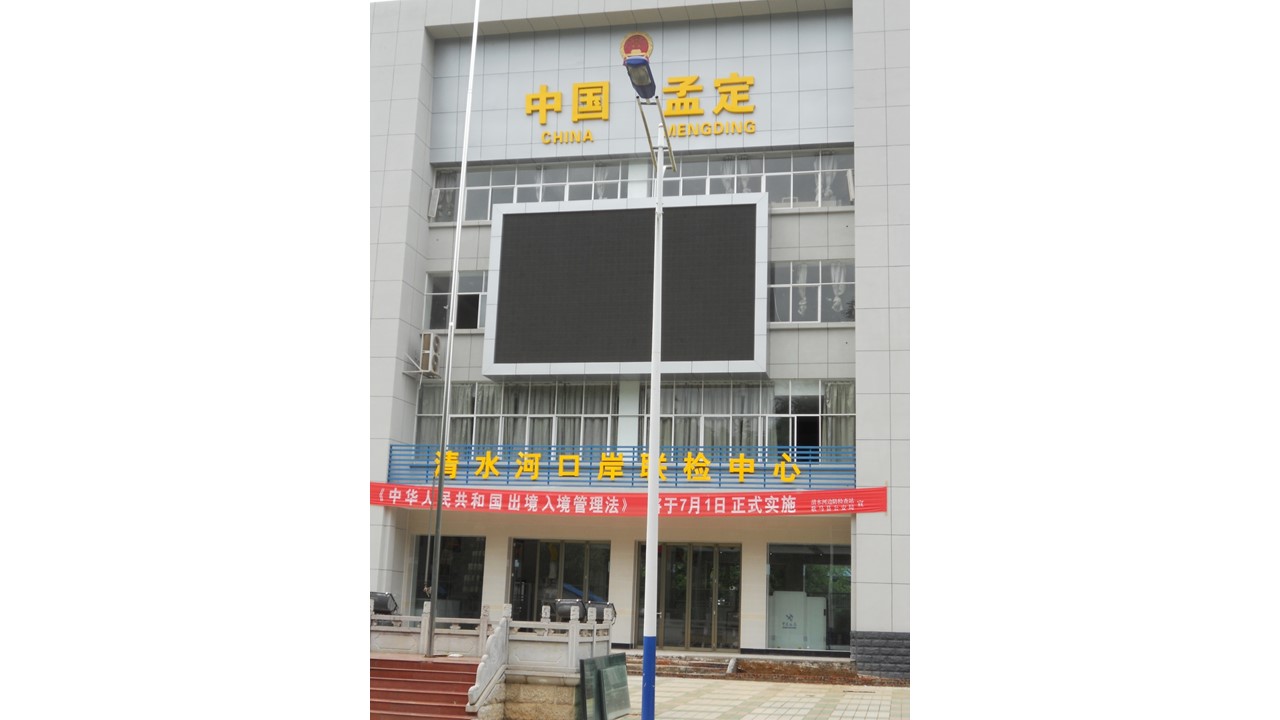 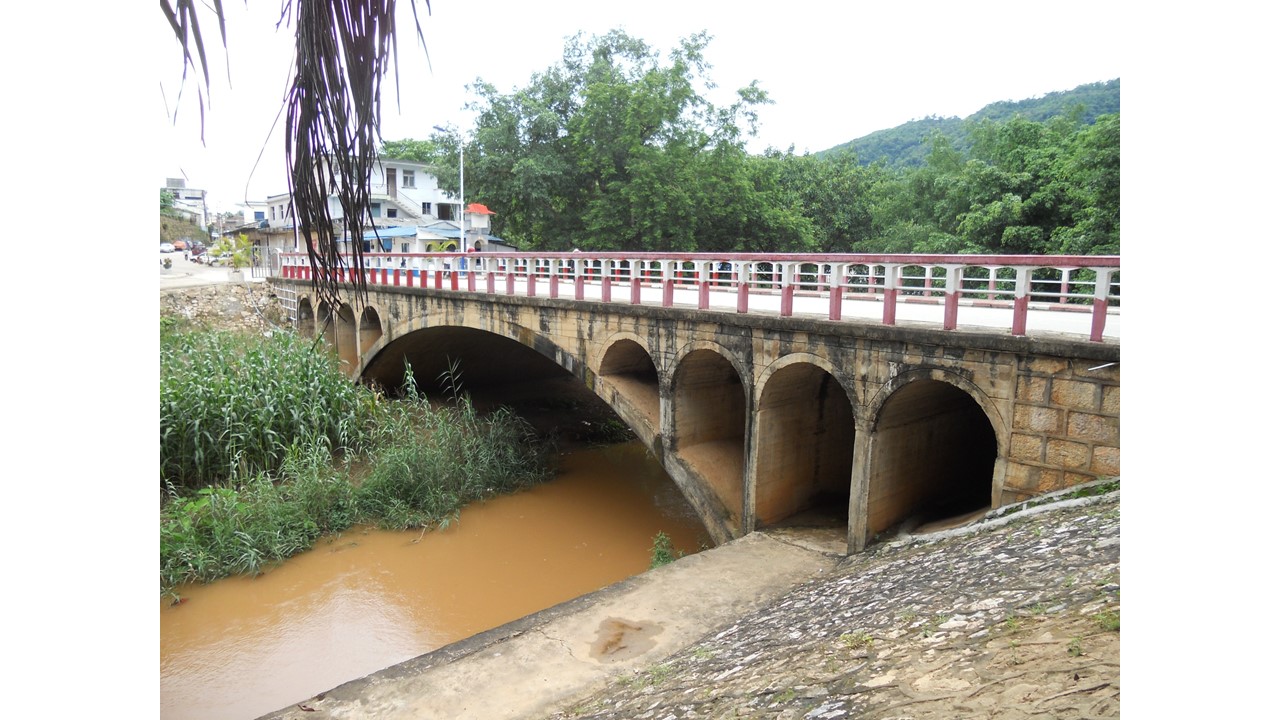 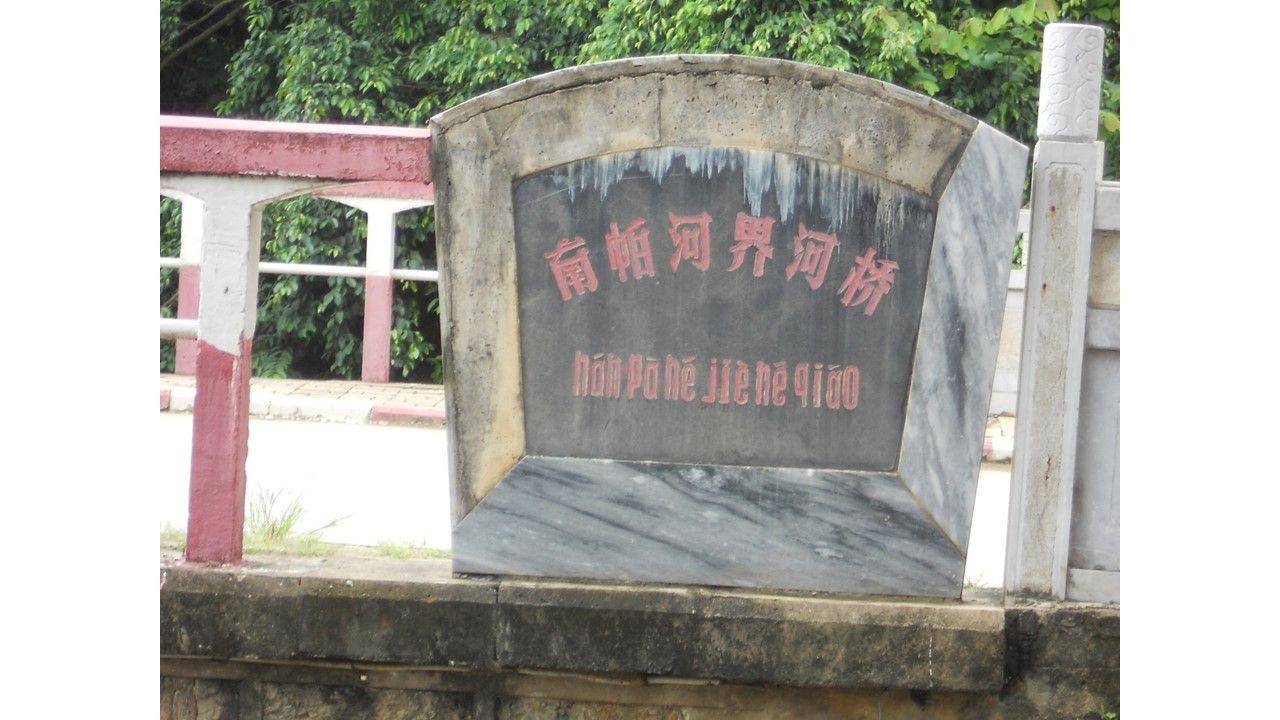 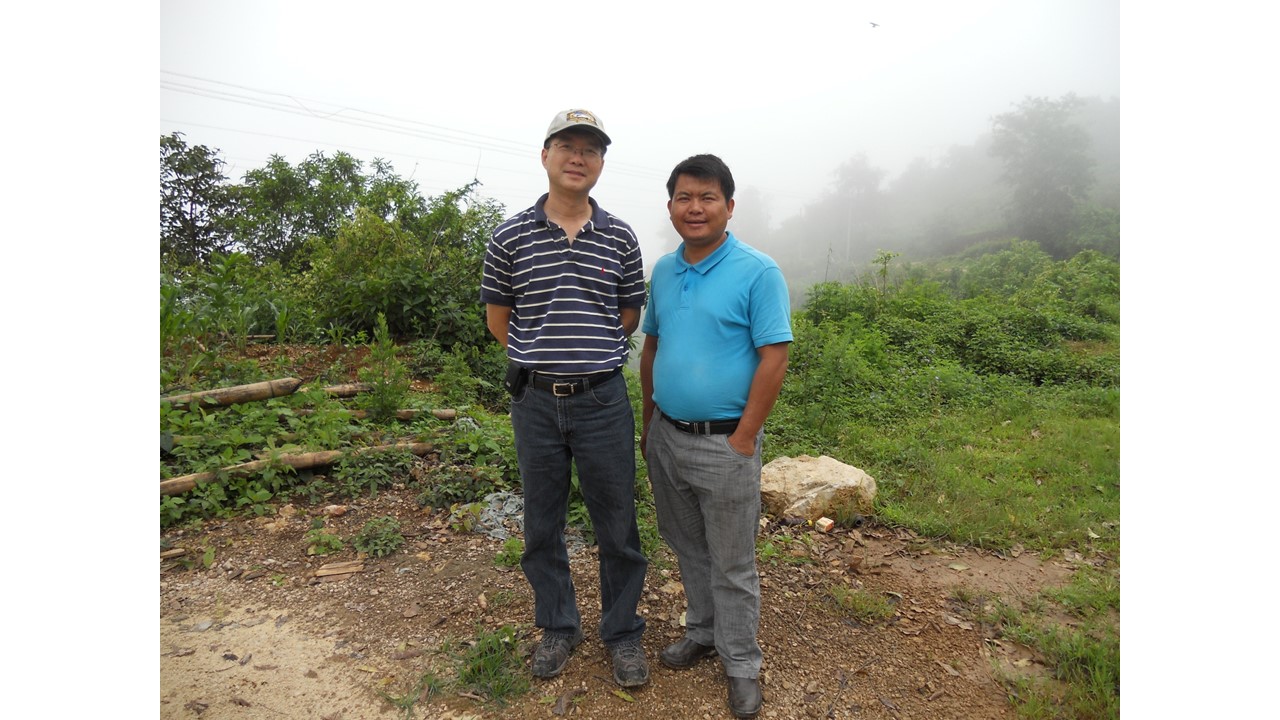 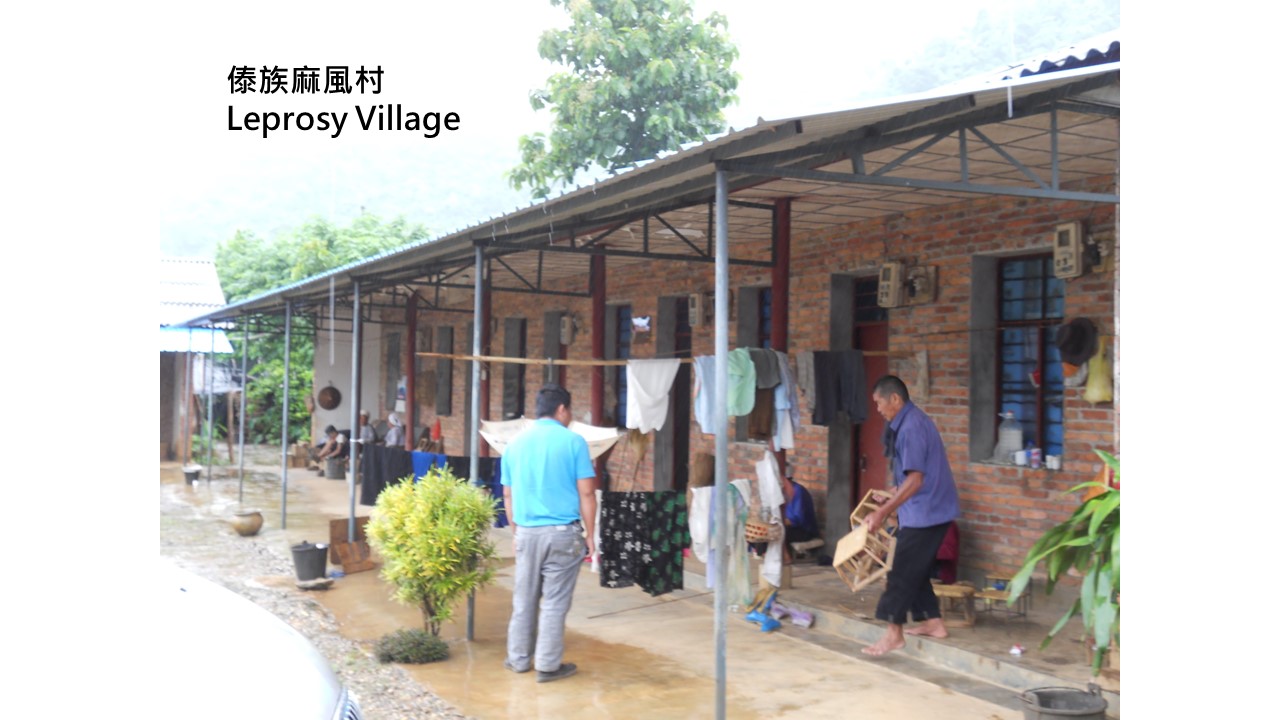 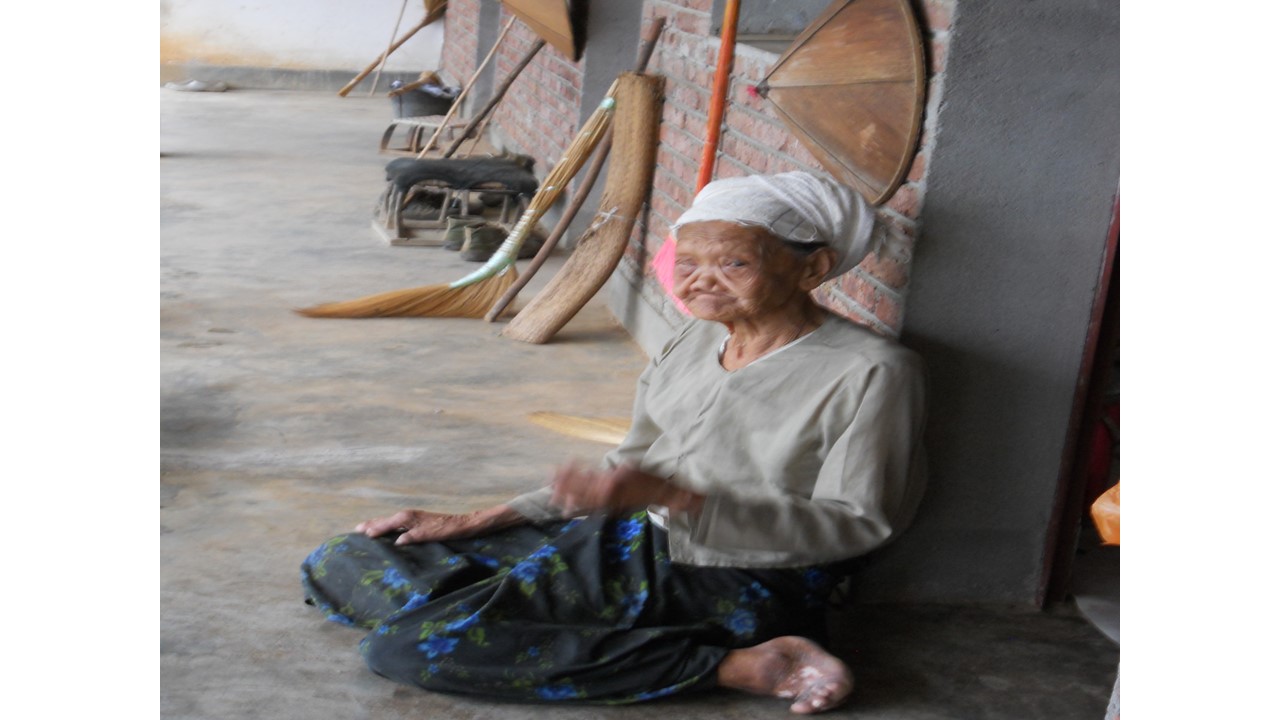 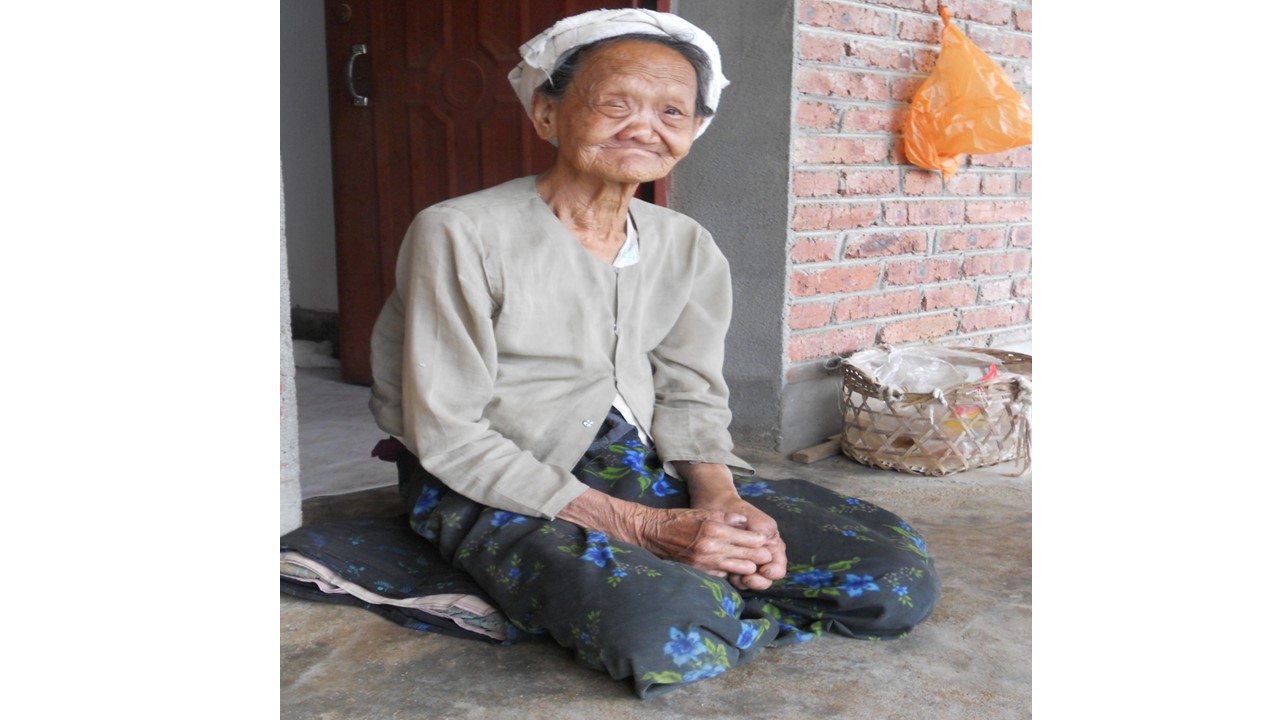 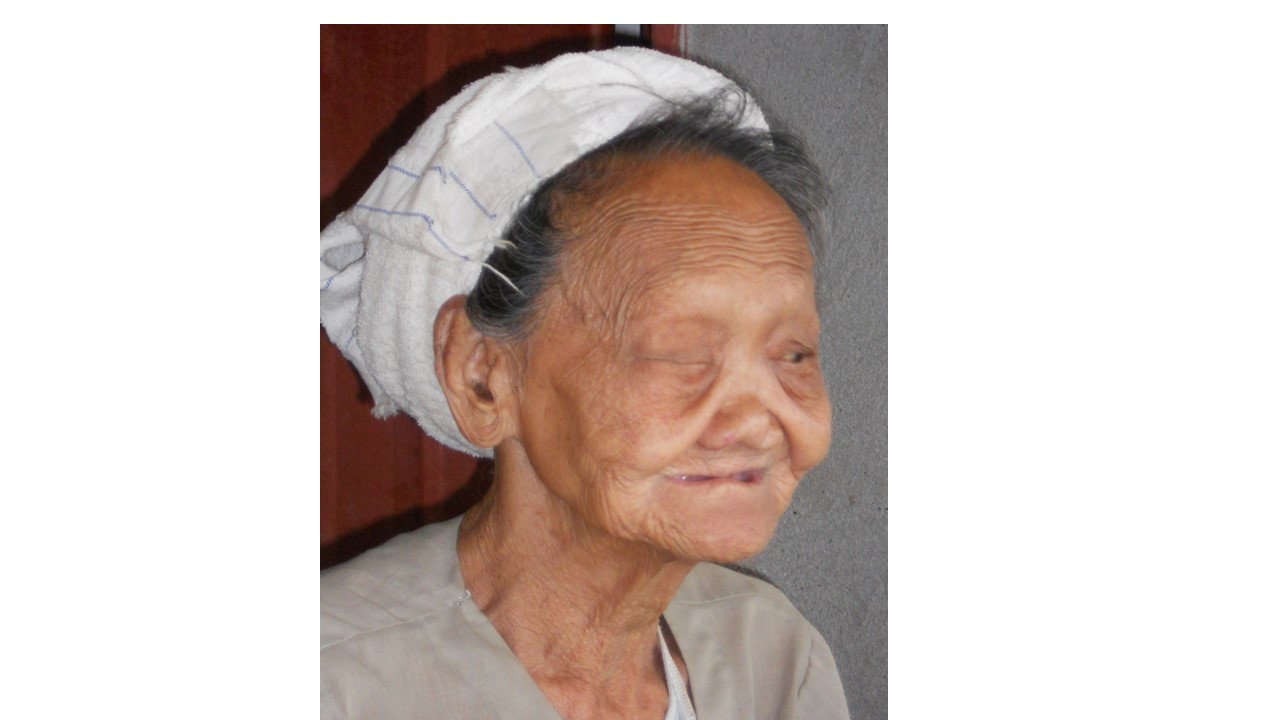 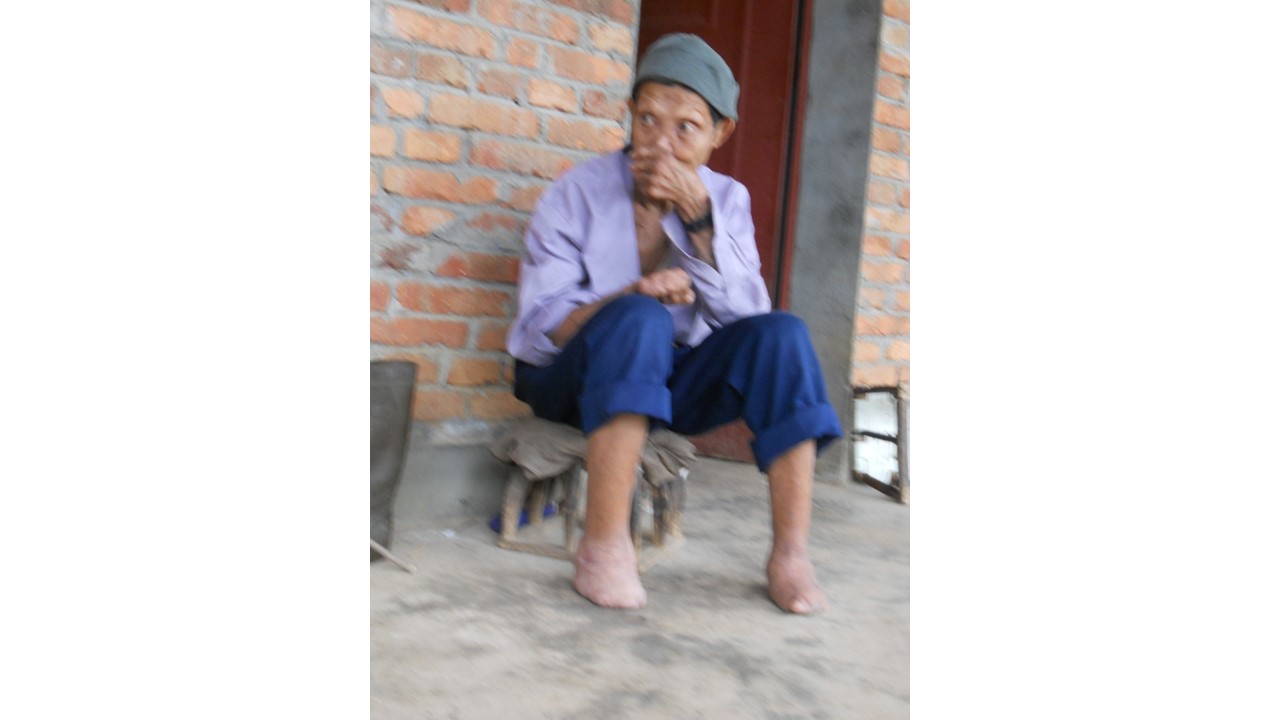 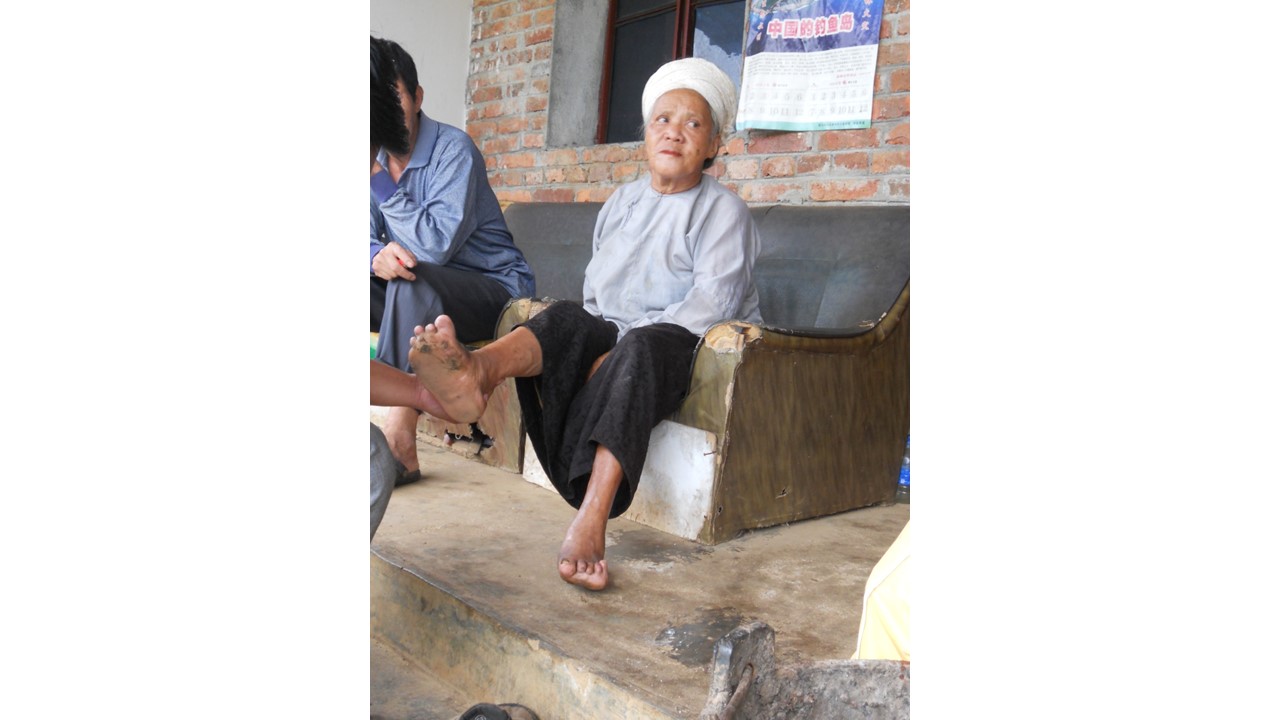 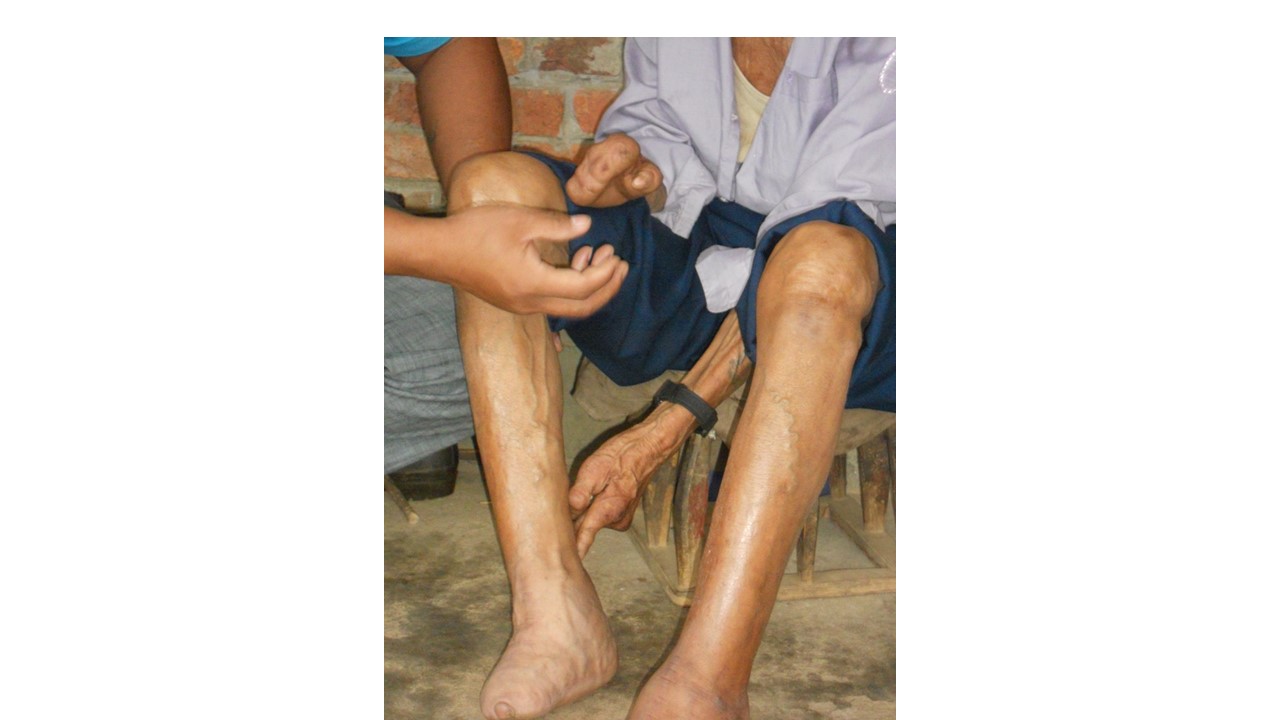 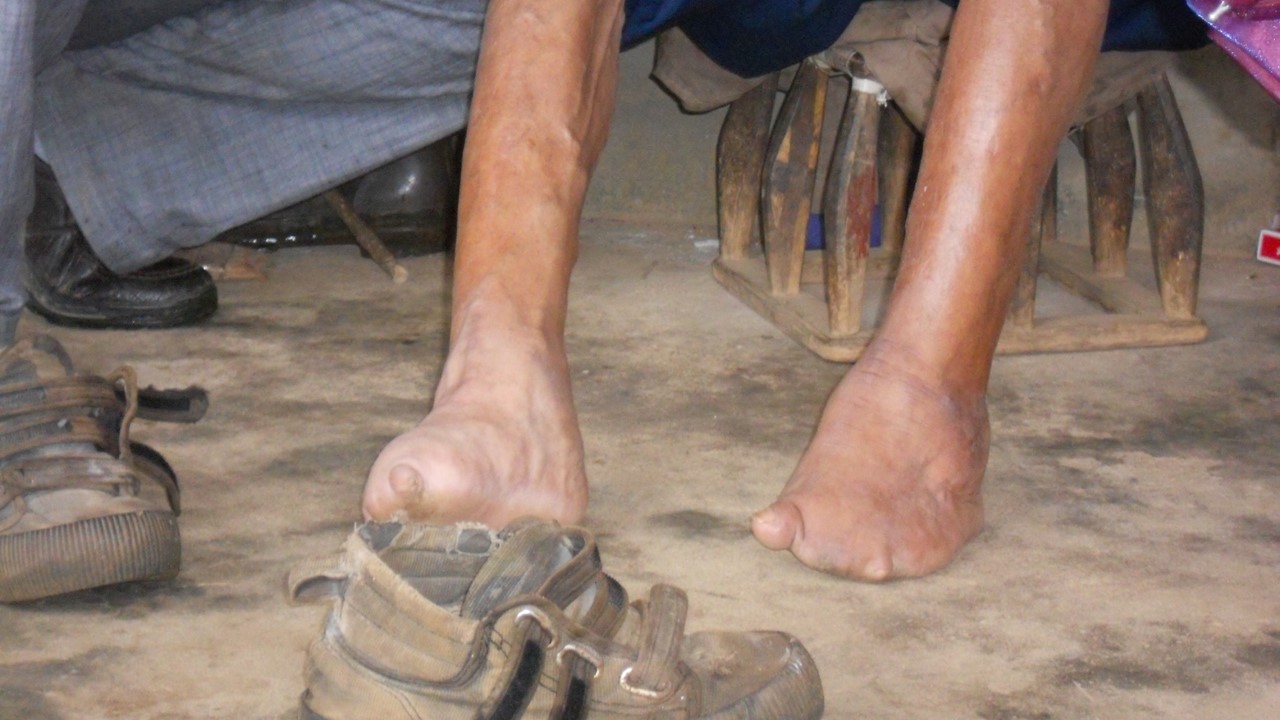 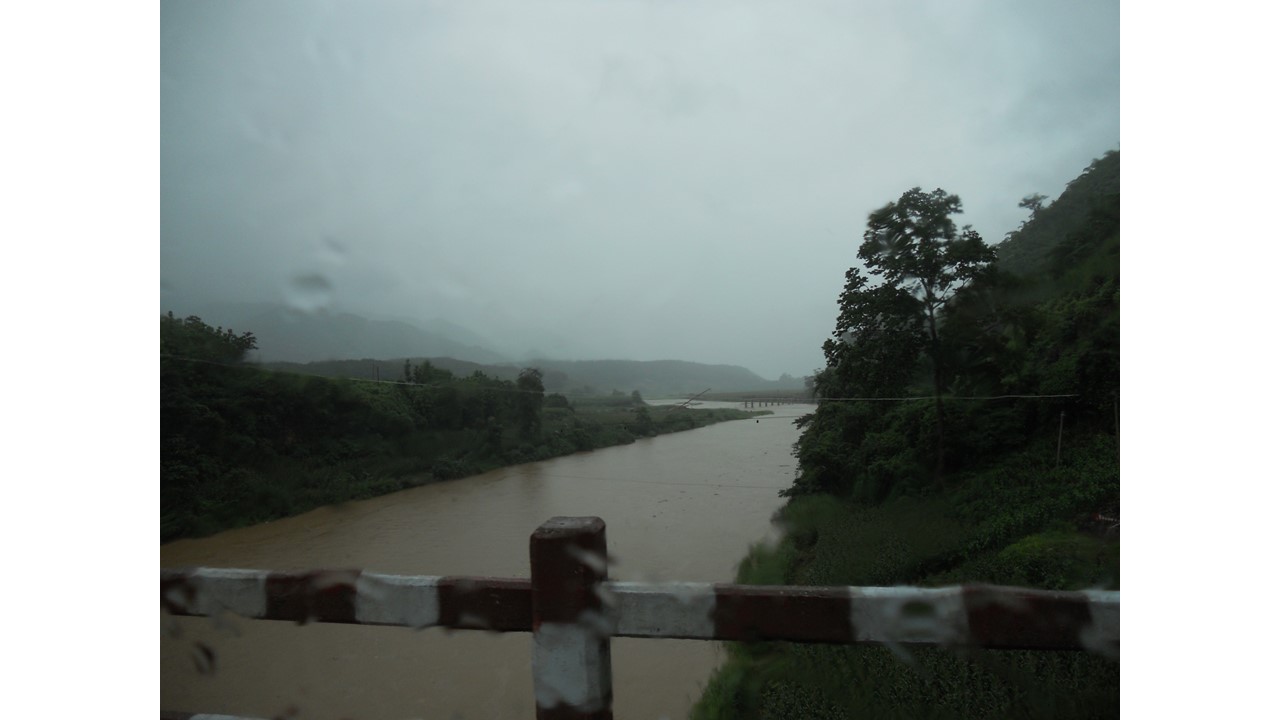 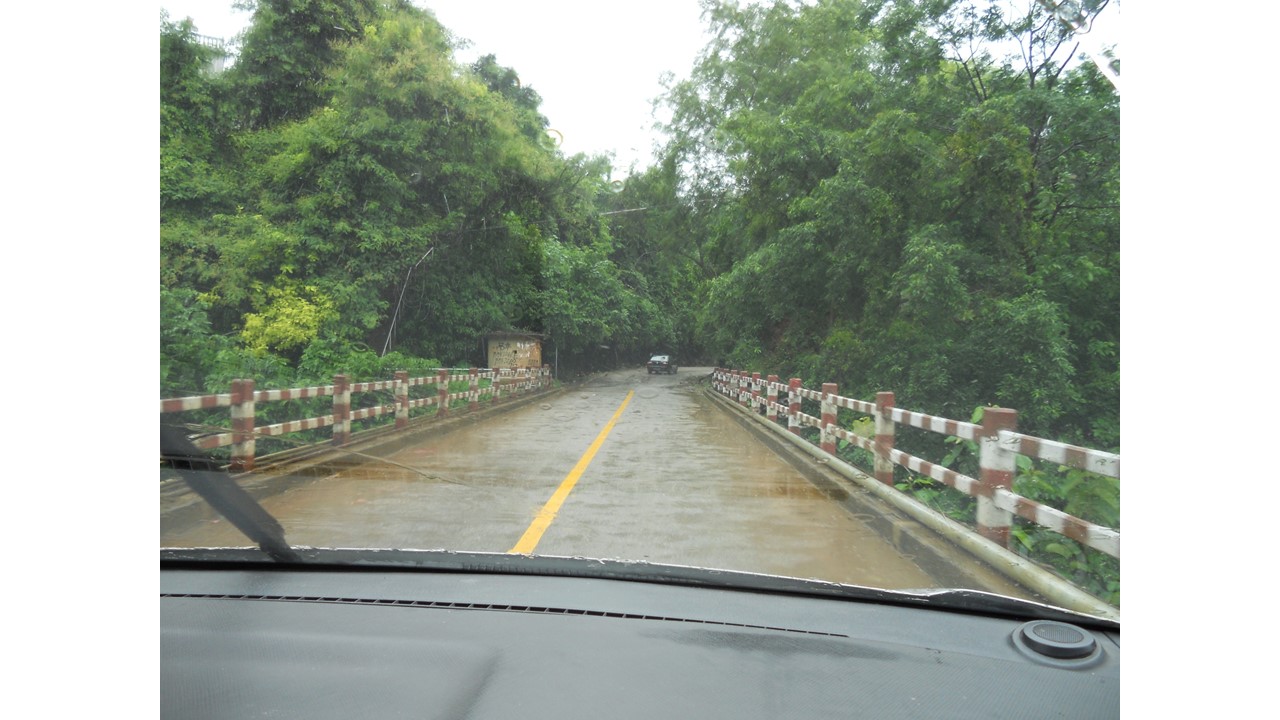 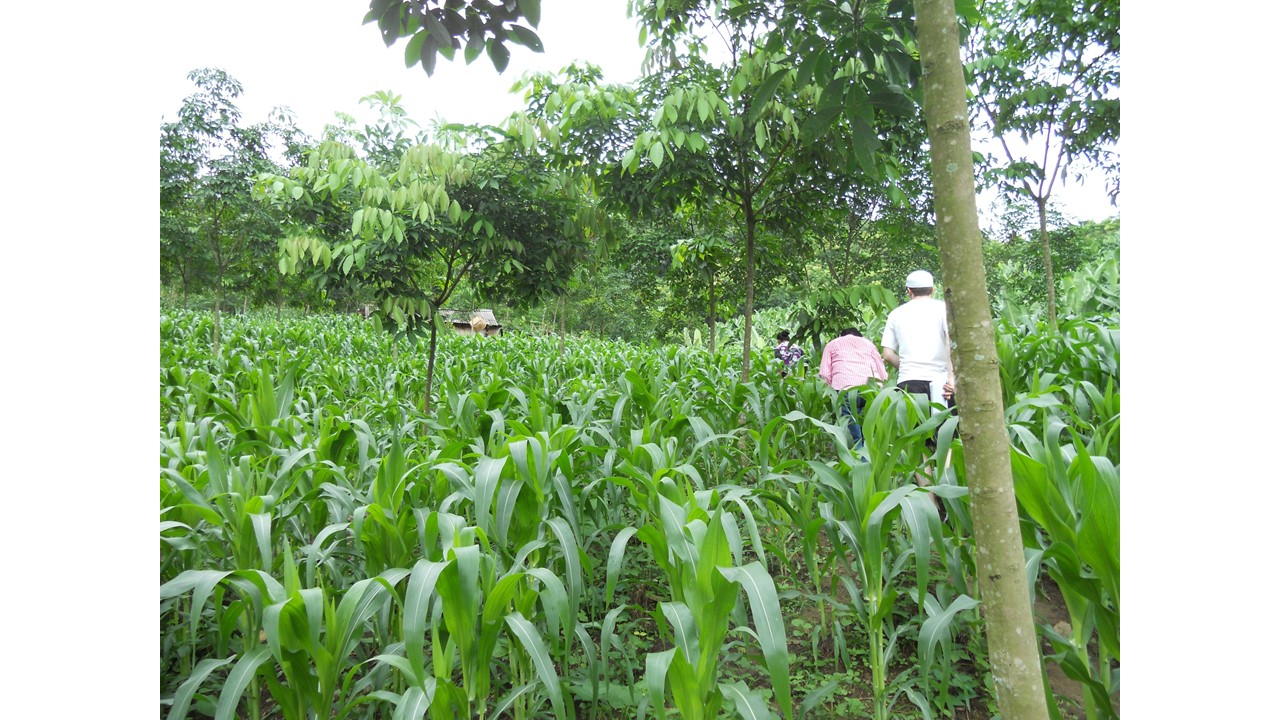 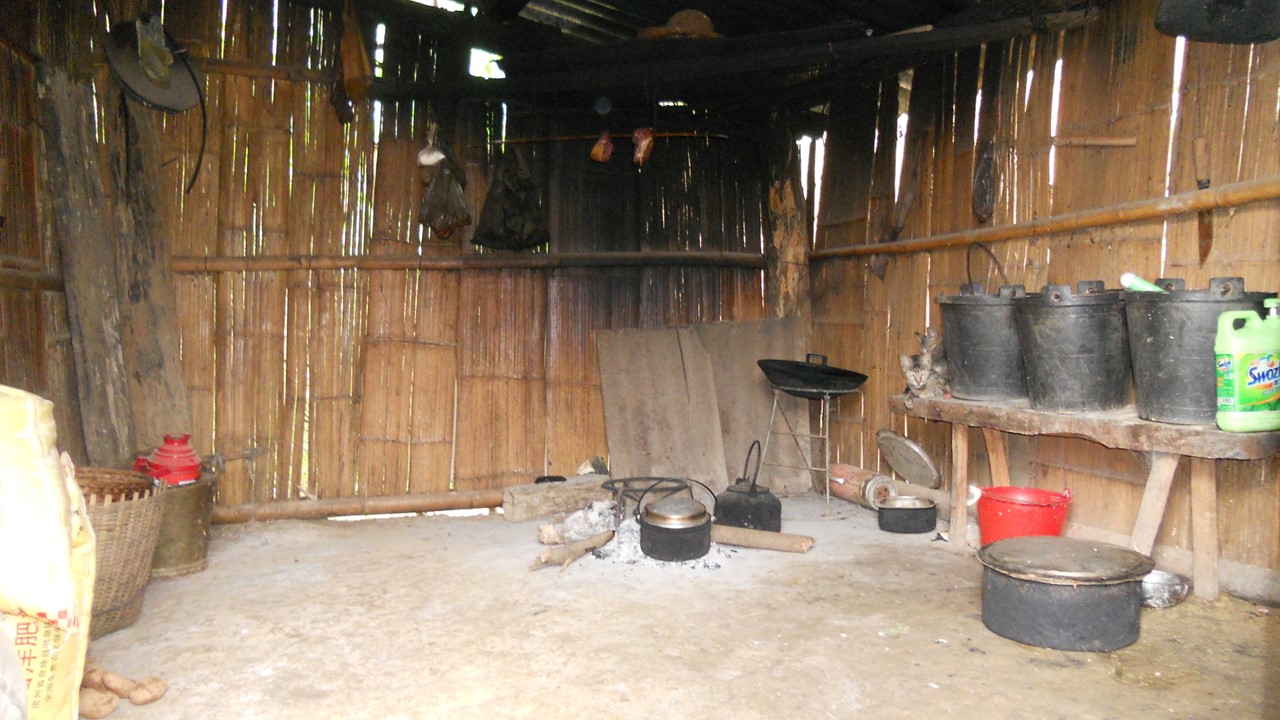 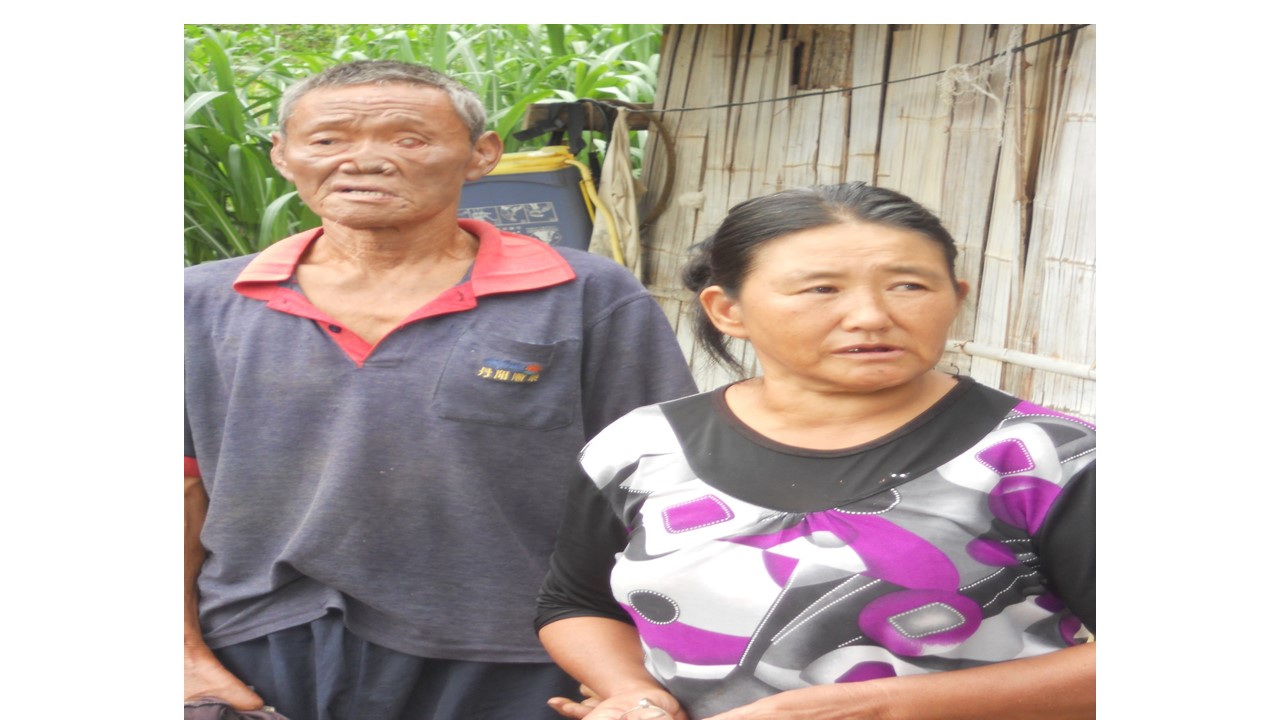 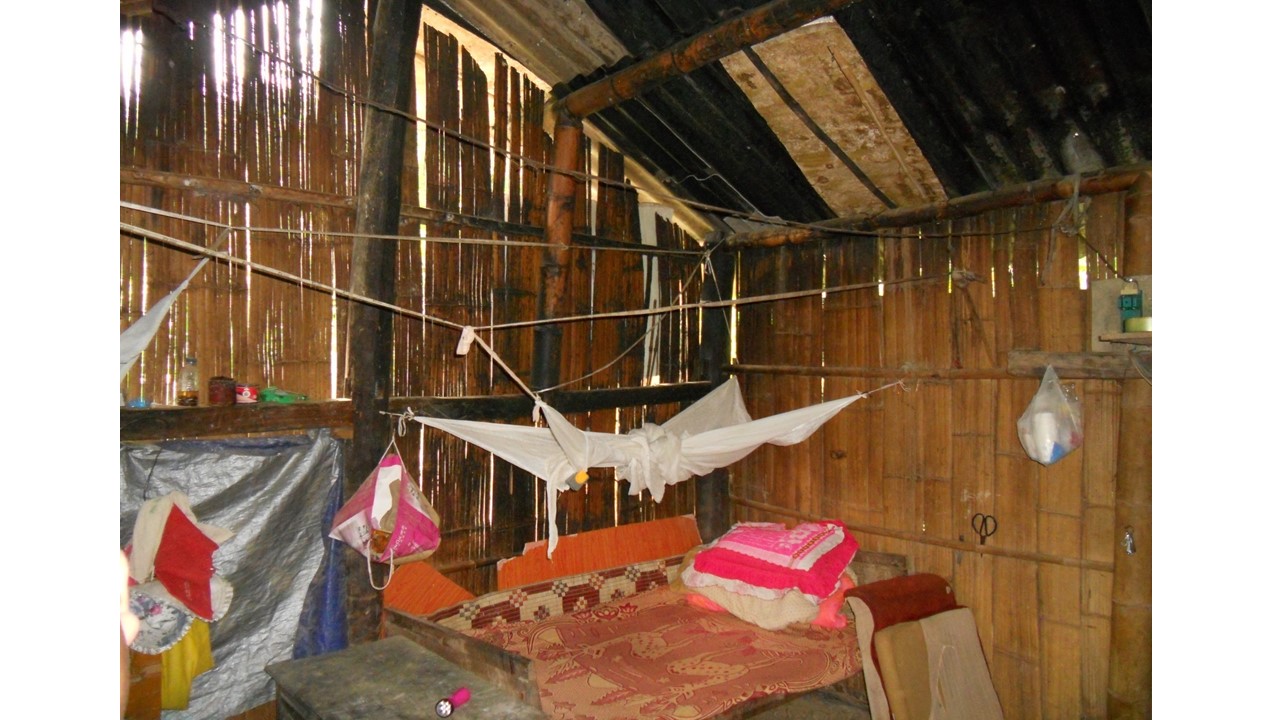 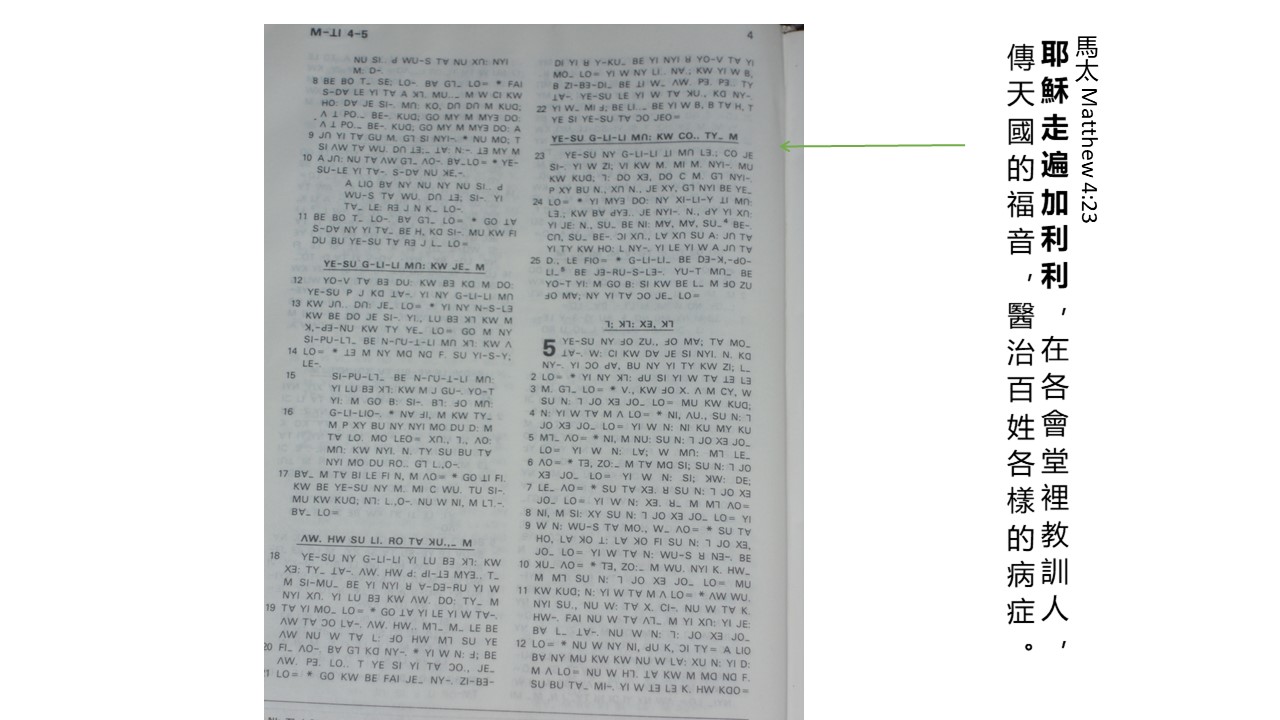 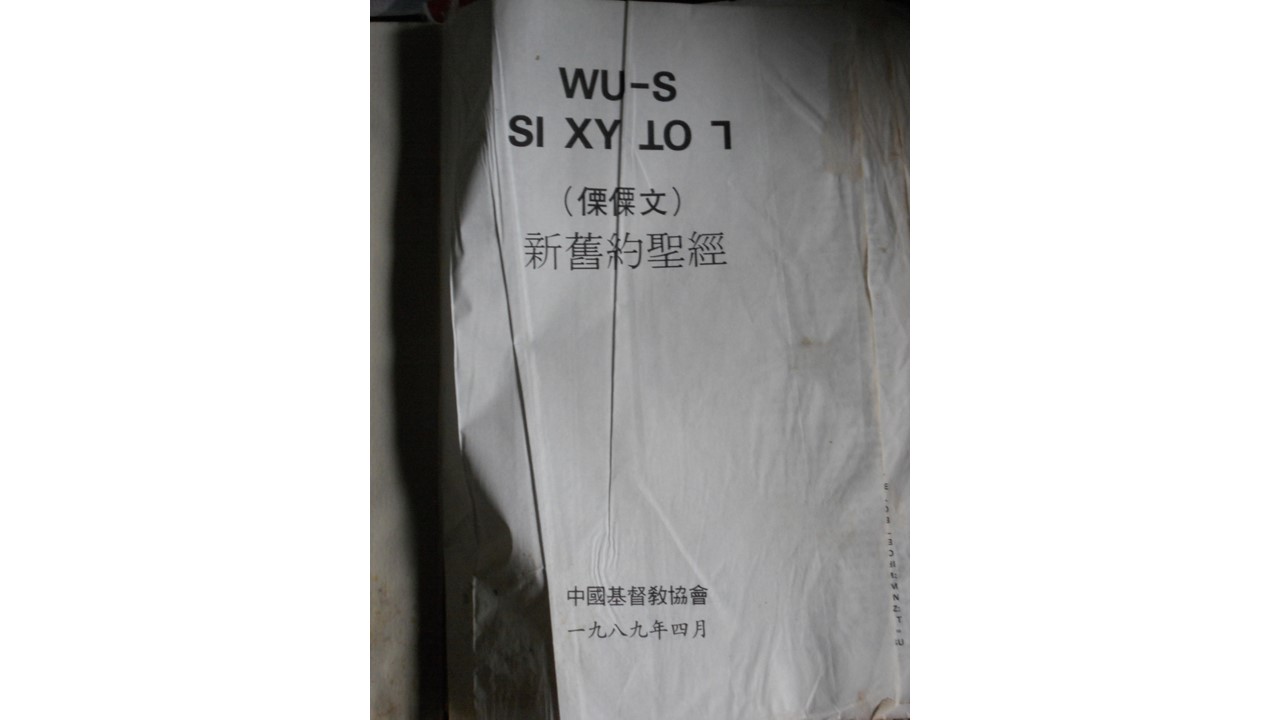 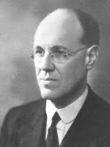 James O. Fraser ( 富能仁) (1886–1938)
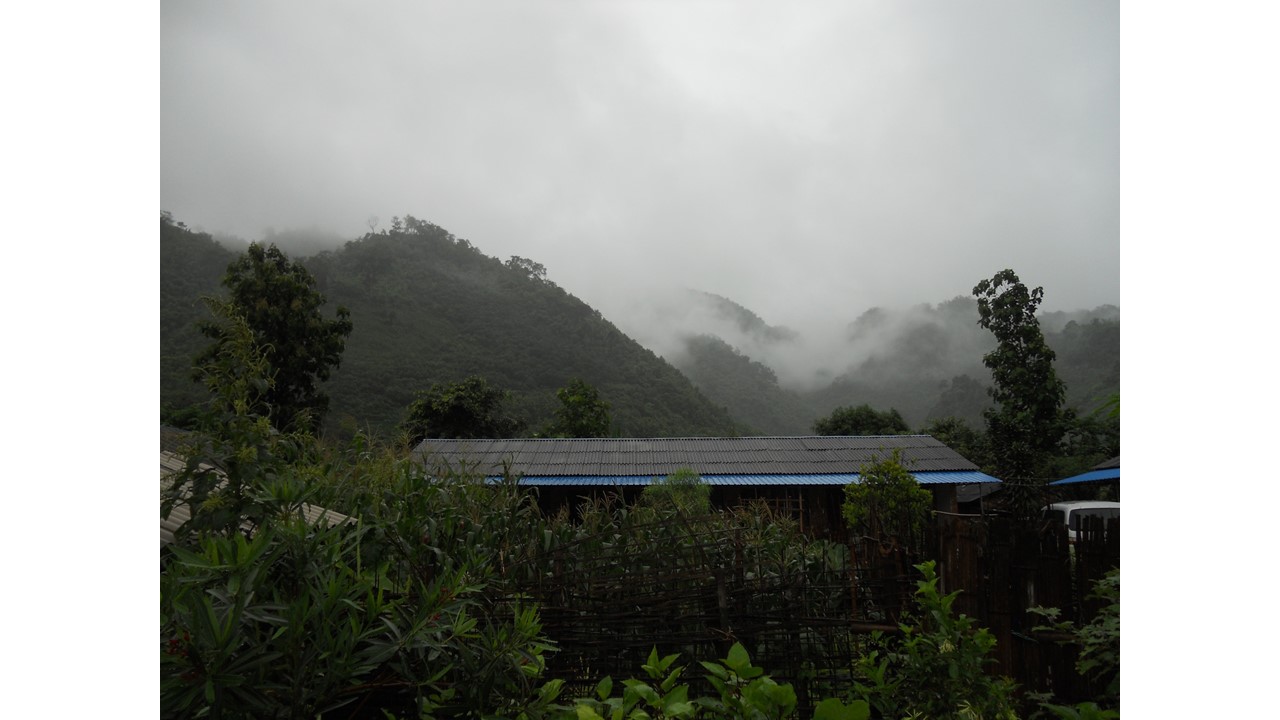 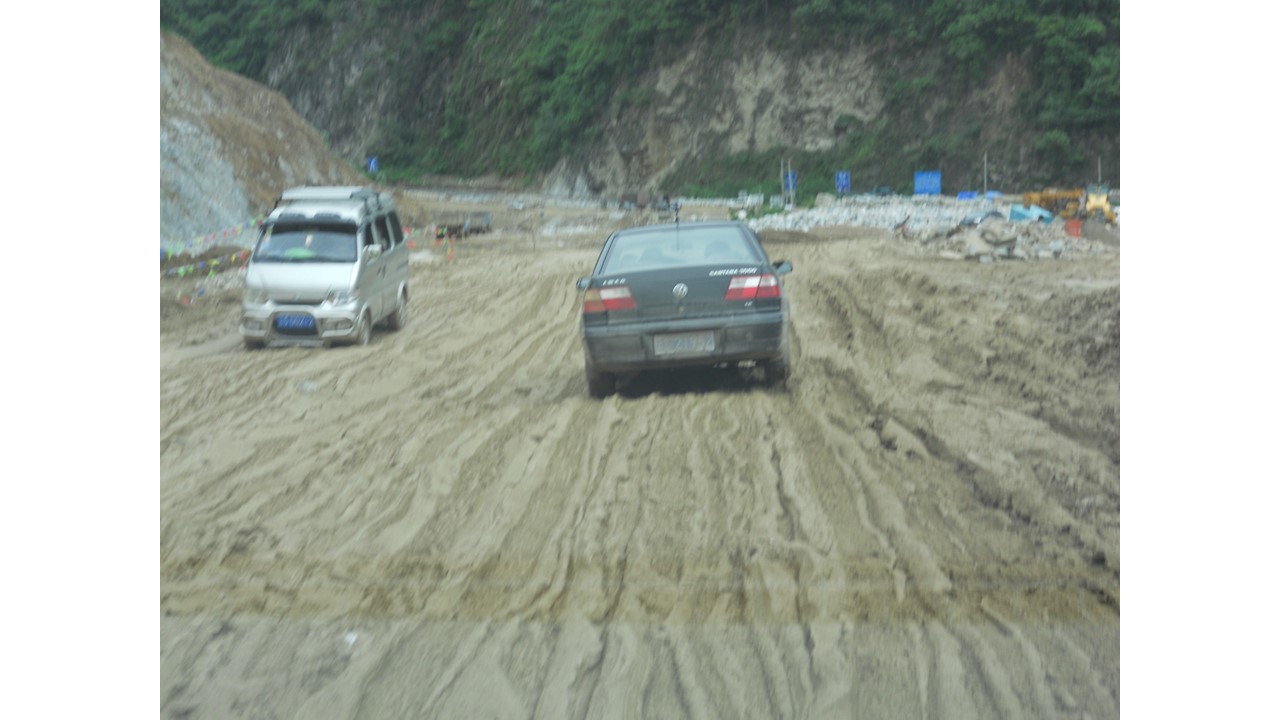 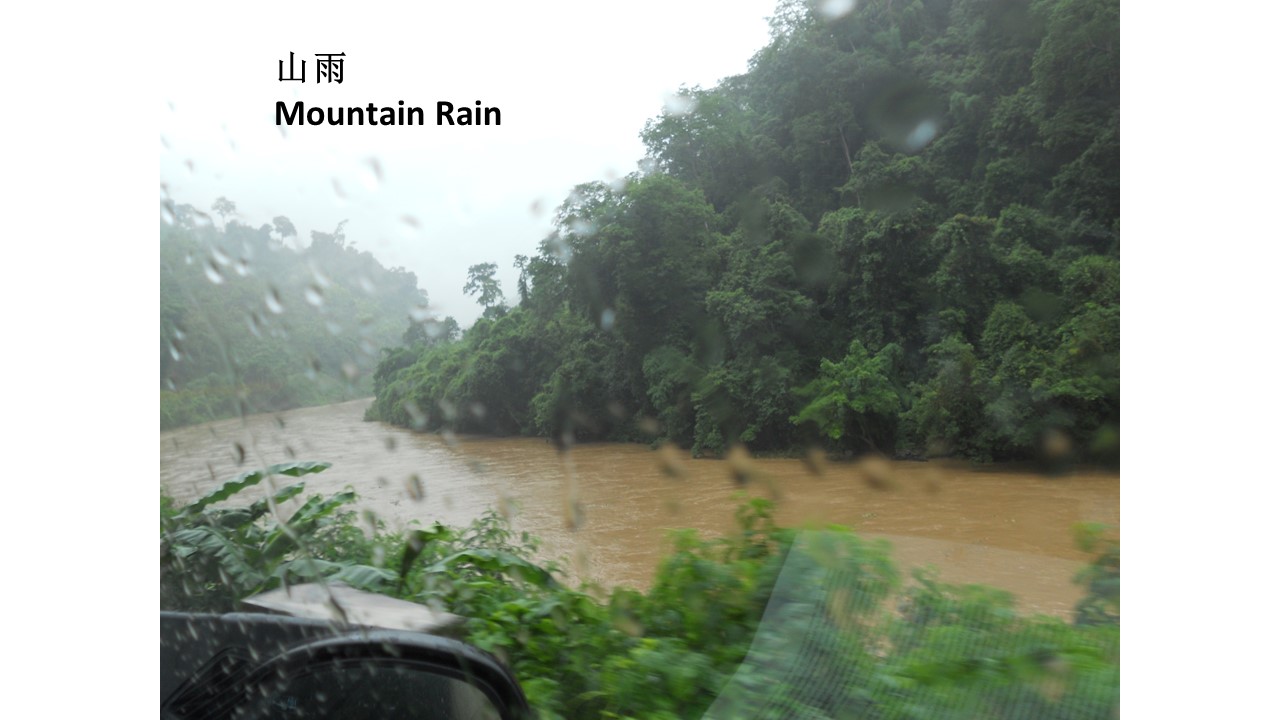 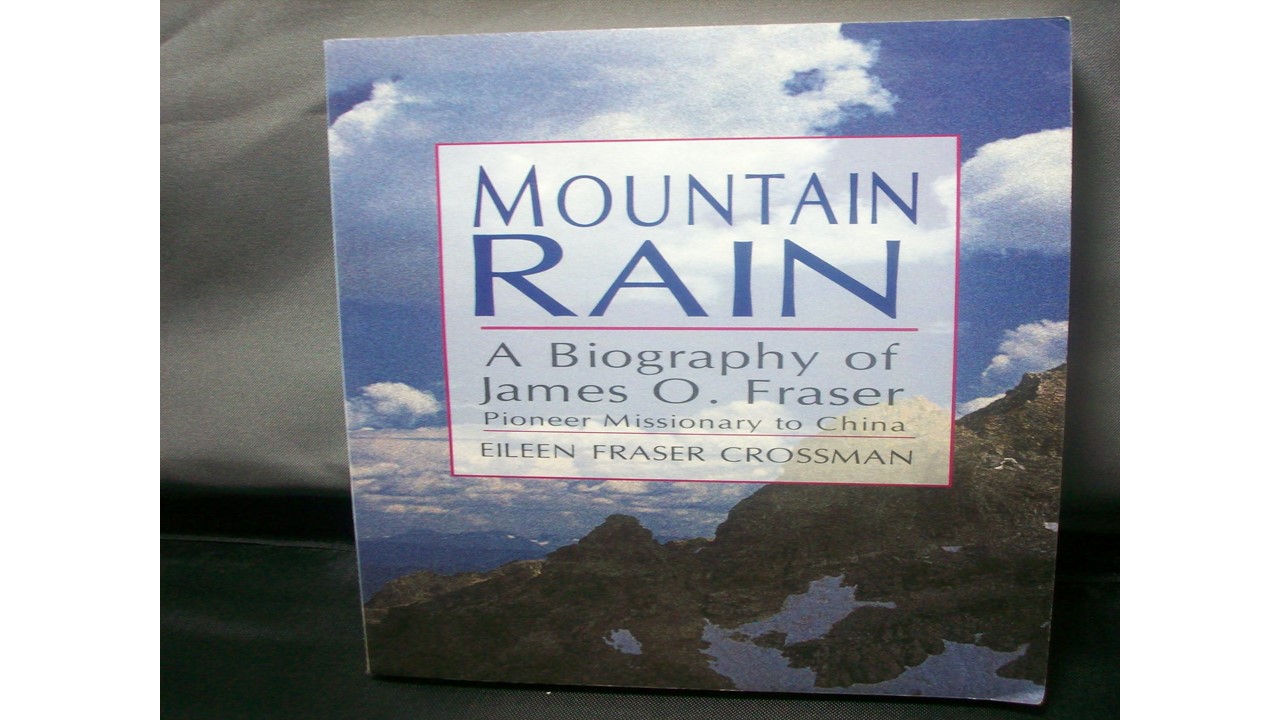 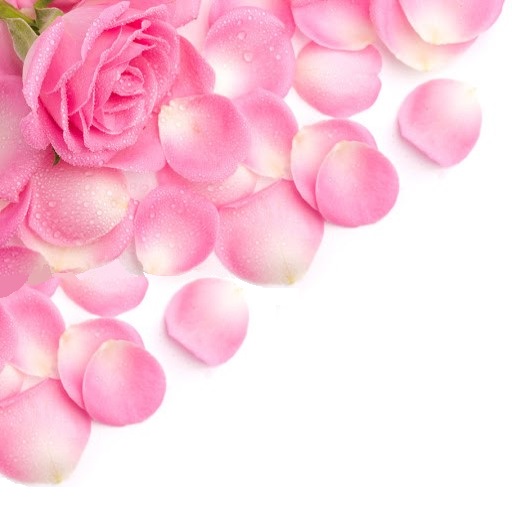 a Touch and a Word

安慰 與 支持
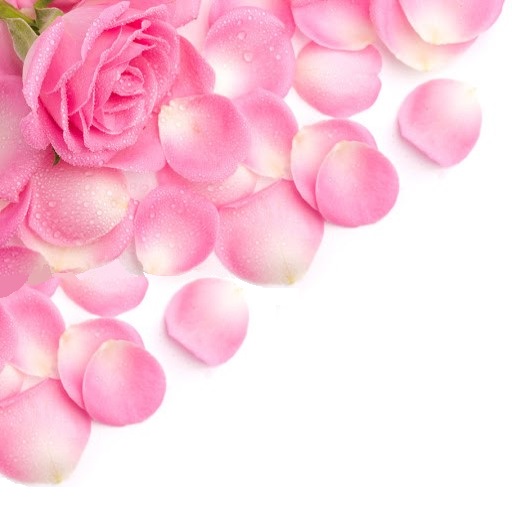 昨日,今日, 直到永遠
1/4
何等美好榮耀信息, 憑信能稱義; 
昨日,今日, 直到永遠, 耶穌不改變. 
他愛拯救醫治罪人, 解殘疾苦困; 
振作哀傷, 平靜風浪, 榮耀歸主名.
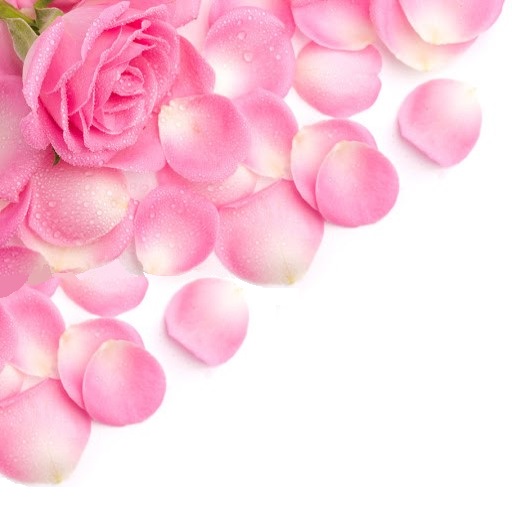 C
昨日, 今日, 直到永遠, 耶穌不改變, 
天地縱變, 耶穌不變!  榮耀歸主名!  
榮耀歸主名!  榮耀歸主名!  
天地縱變, 耶穌不變!  榮耀歸主名!
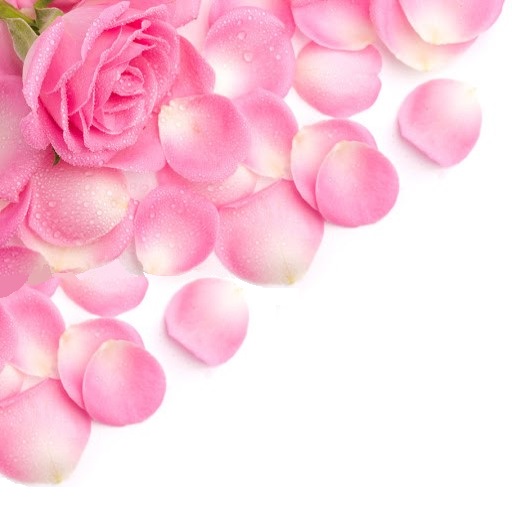 2/4
祂是失喪罪人良友, 今祂來尋找; 
罪人來到祂的腳前, 悔改得赦免. 
祂曾說我不定你罪, 不要再犯罪; 
當天所說祂的寬恕, 今天仍不改.
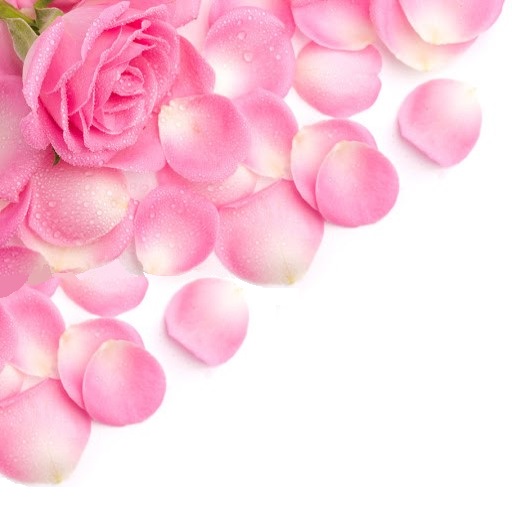 C
昨日, 今日, 直到永遠, 耶穌不改變, 
天地縱變, 耶穌不變!  榮耀歸主名!  
榮耀歸主名!  榮耀歸主名!  
天地縱變, 耶穌不變!  榮耀歸主名!
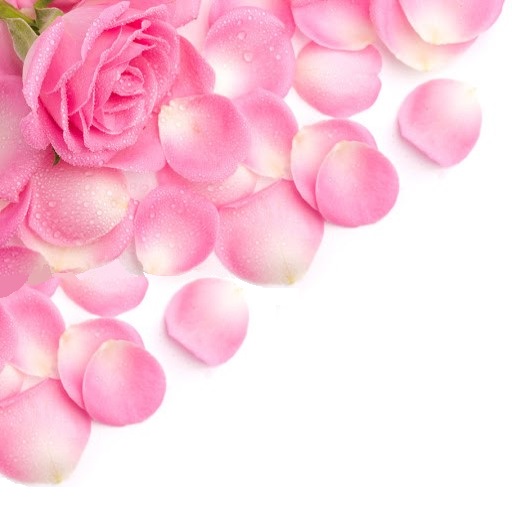 3/4
曾來世上醫治困苦, 祂手顯大能; 
今天依然醫治憂傷, 藉祂口中言. 
曾有婦人摸祂衣繸, 頑疾得痊癒; 
今日因信主恩醫治, 仍豐盛賜下.
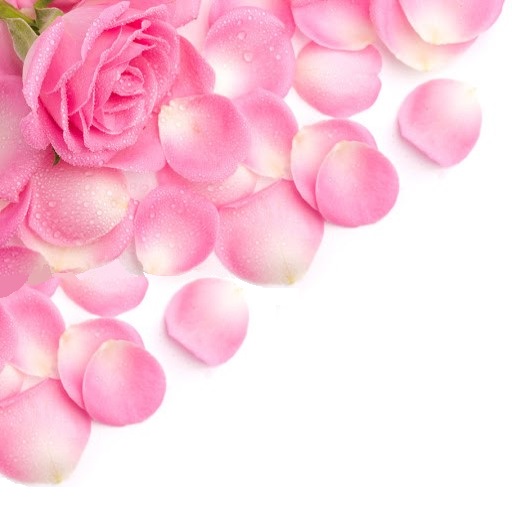 C
昨日, 今日, 直到永遠, 耶穌不改變, 
天地縱變, 耶穌不變!  榮耀歸主名!  
榮耀歸主名!  榮耀歸主名!  
天地縱變, 耶穌不變!  榮耀歸主名!
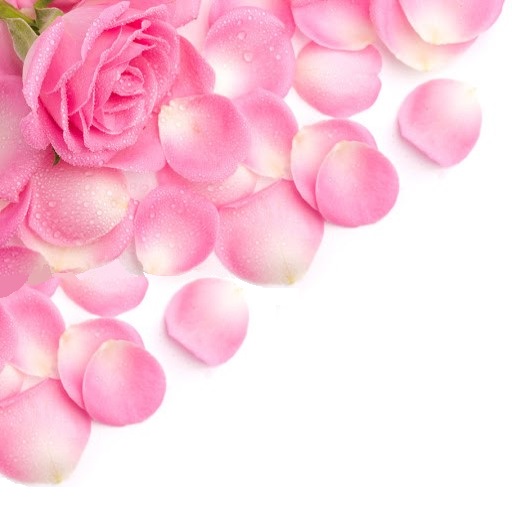 4/4
當天以馬忤斯路上, 主伴同門徒; 
今天一生我的路程, 主與我同行. 
主要降臨快將回來, 我們必得見; 
仍是那位駕著雲彩, 耶穌再顯現.
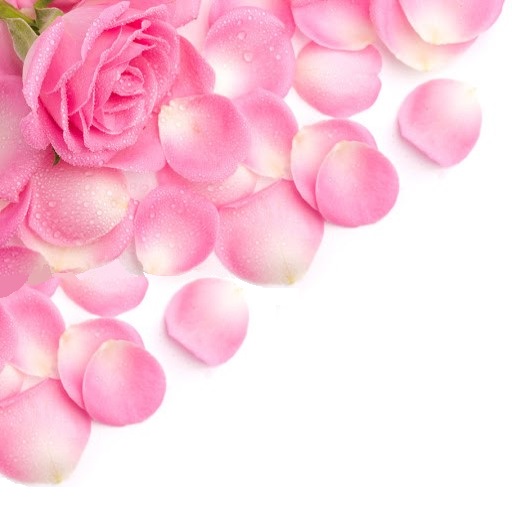 C
昨日, 今日, 直到永遠, 耶穌不改變, 
天地縱變, 耶穌不變!  榮耀歸主名!  
榮耀歸主名!  榮耀歸主名!  
天地縱變, 耶穌不變!  榮耀歸主名!